Krevní oběh a cévy krevní
Sylabus jarní semestr 2018
Oběhová soustava
	Cévní soustava
             Centrální nervová soustava
	Periferní nervová soustava
	Dýchací soustava
	Trávicí soustava I
 	Trávicí soustava II - játra, žlučník, slinivka břišní
	Močová soustava
	Pohlavní soustava mužská
	Pohlavní soustava ženská
 	Soustava žláz s vnitřní sekrecí
	Lymfatický systém
	Smyslové orgány
Krevní oběh
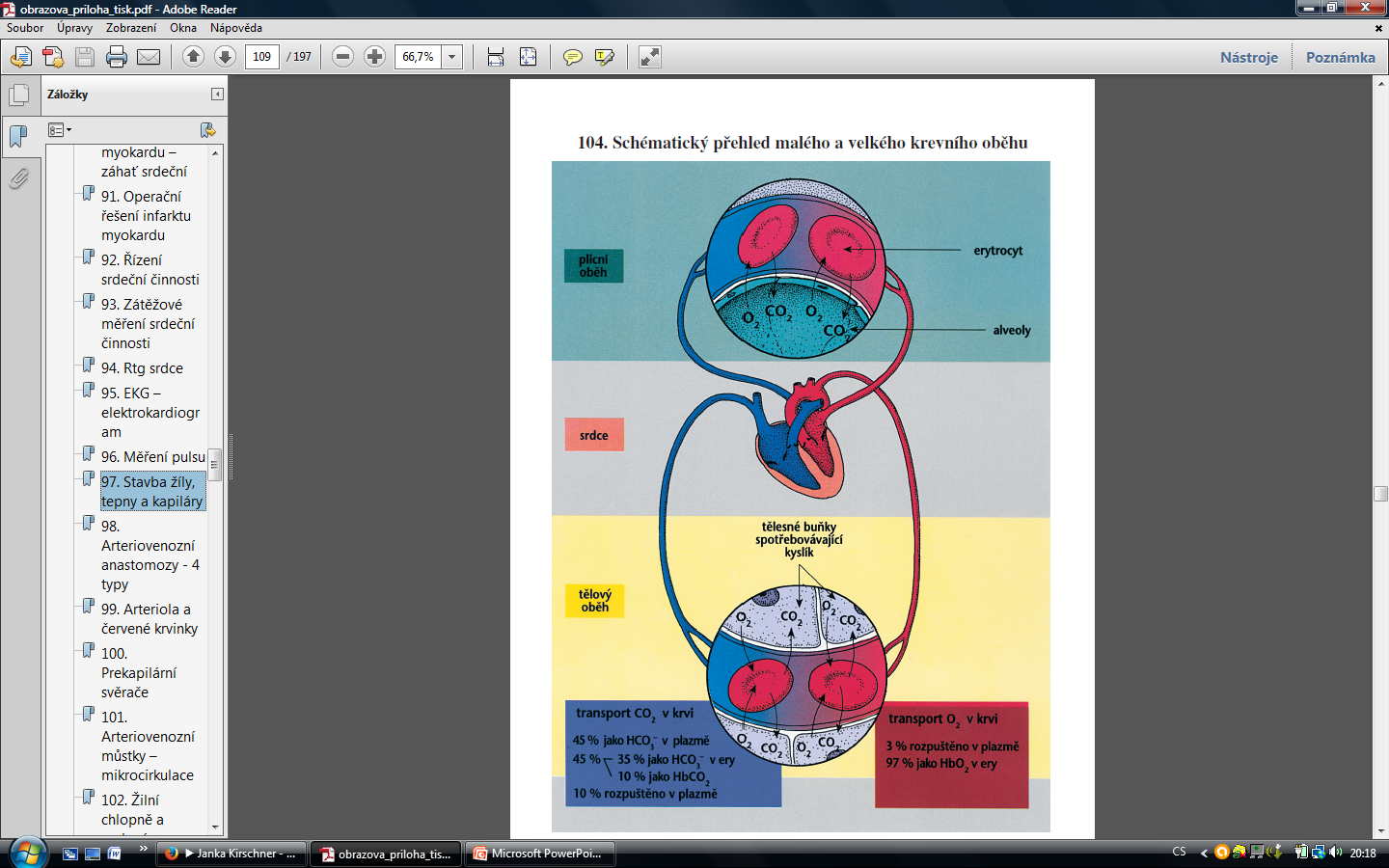 Malý plicní oběh
Tzv. zevní dýchání
Velký tělní oběh
Tzv. vnitřní dýchání

100 000 km cév
Portální oběh
Dočasný embryonální oběh
Tlak 120/80
Tepny
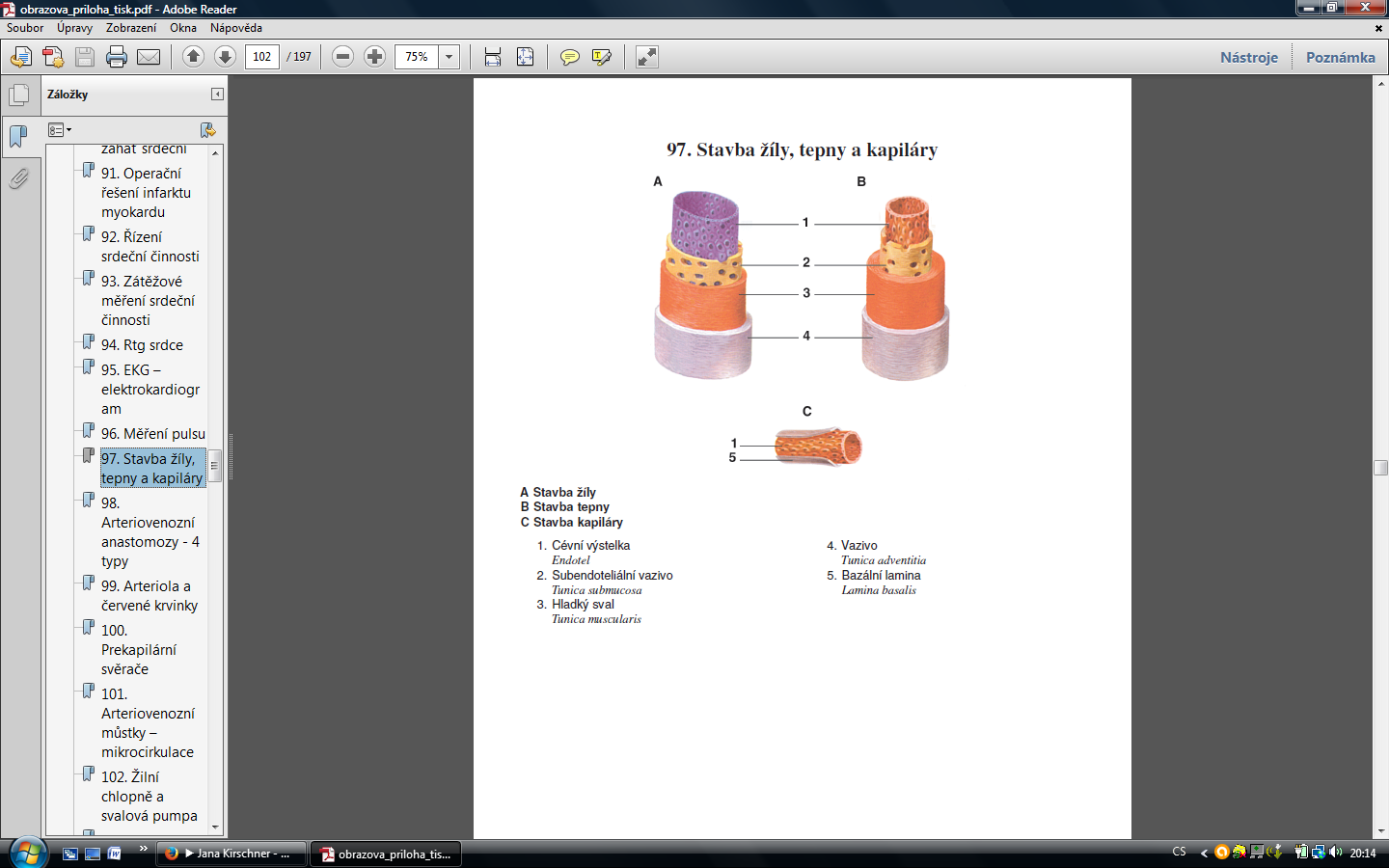 arterie
uloženy hlouběji, na chráněných místech – u kloubů na flexové straně
Pružné/elastického typu: v blízkosti srdce, aorta, krkavice
kyčelní tepny – nízký odpor, pojmou velké množství krve vypuzené srdcem, rovnoměrný tok do periferie, 2,5 – 1 cm
Svalové/muskulární typ: zásobují jednotlivé orgány (koronální tepny srdce), 0,3 – 1 cm, aktivní změna průměru – regulace přísunu živin
Tepénky arterioly: 0,3 – 10 mikrometrů a. terminální – přechází do kapilár
Kolaterály, anastomózy, arteriovenózní můstky
Kolaterály: boční tepenné větve, odstupující z hlavního kmene a mající s ním shodný průběh
Anastomozy: spojky mezi sousedními větvemi x arteriovenozní spojky
Arteriola - prekapilára - kapilára - prevenula - venula
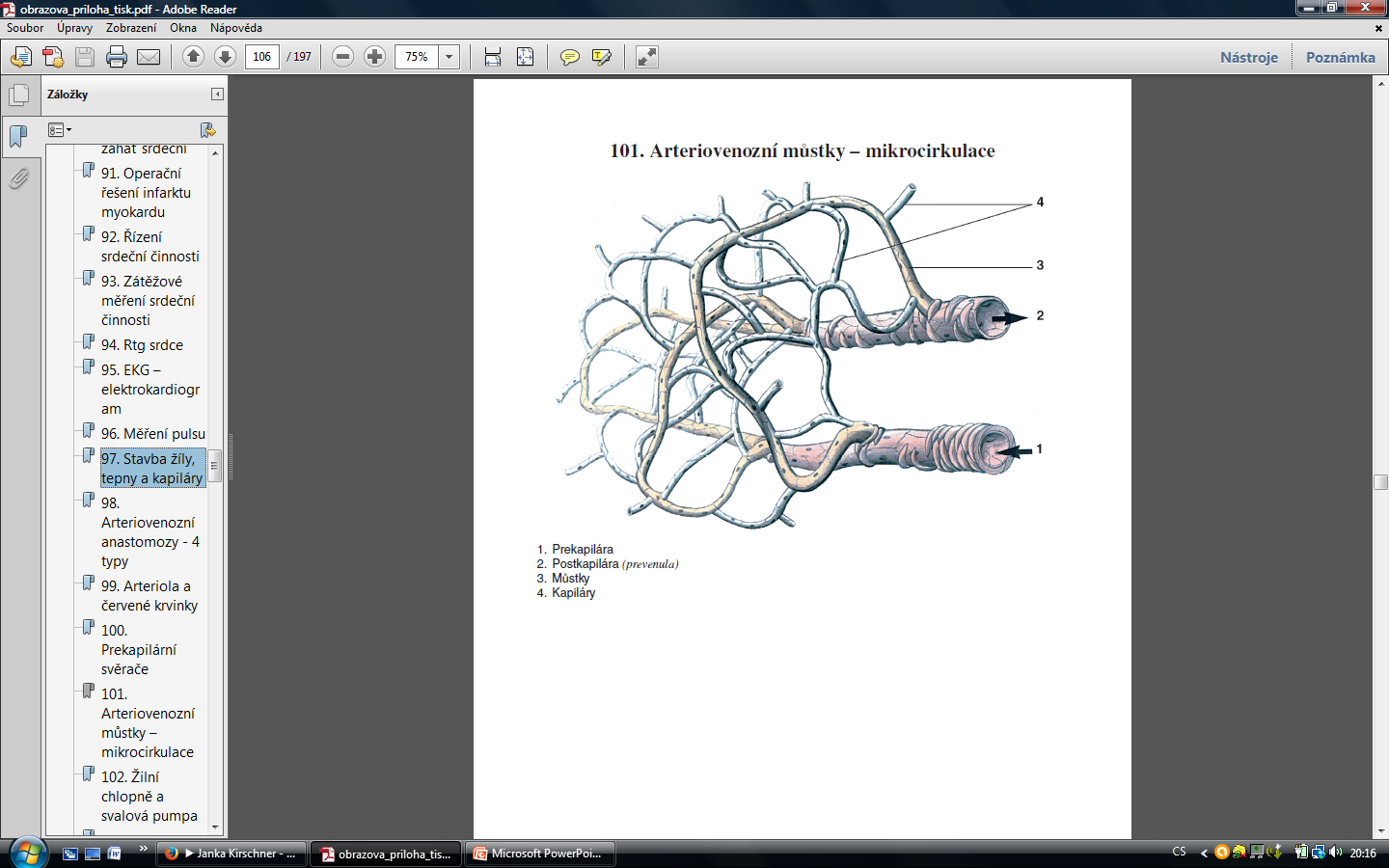 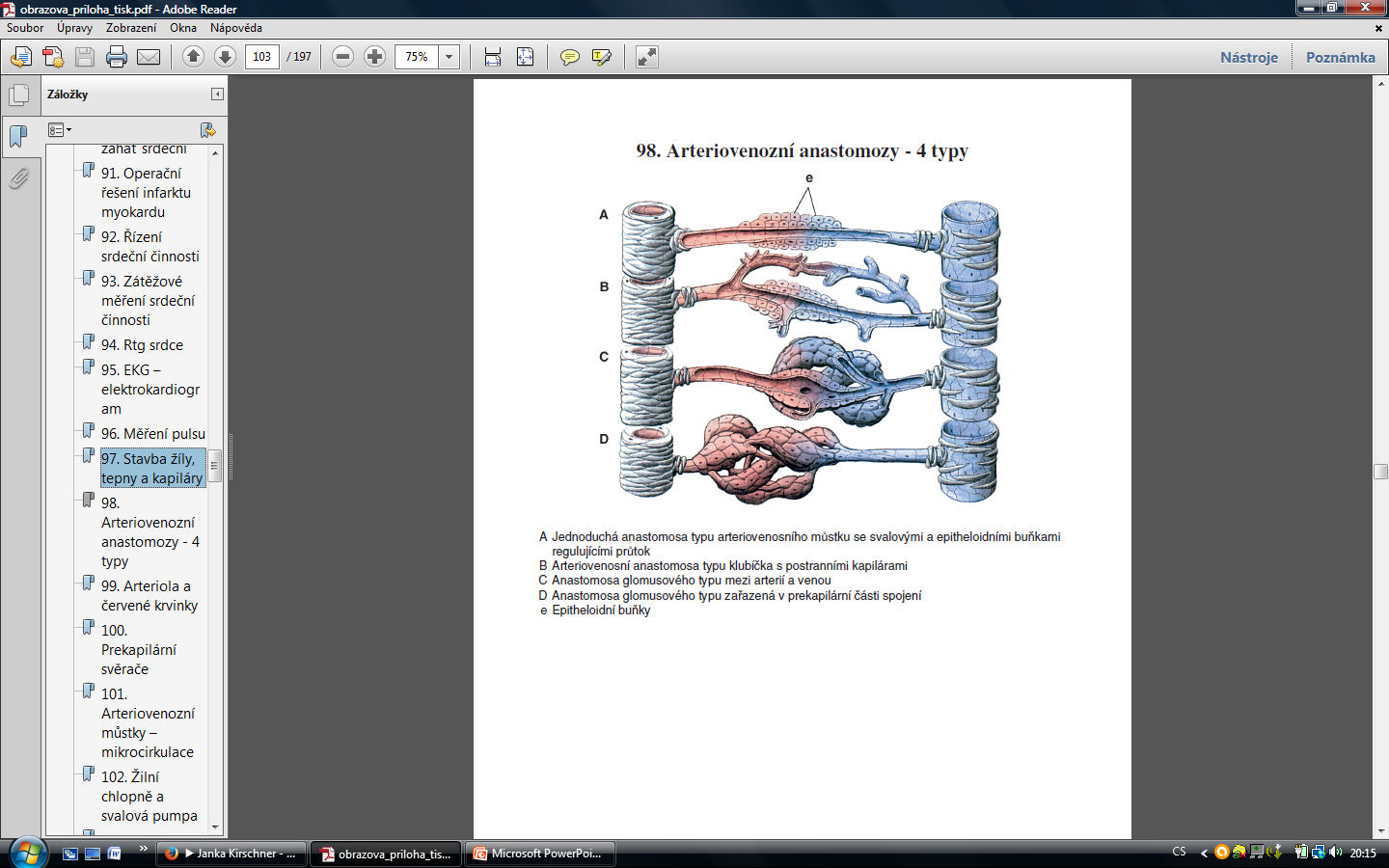 Kapiláry
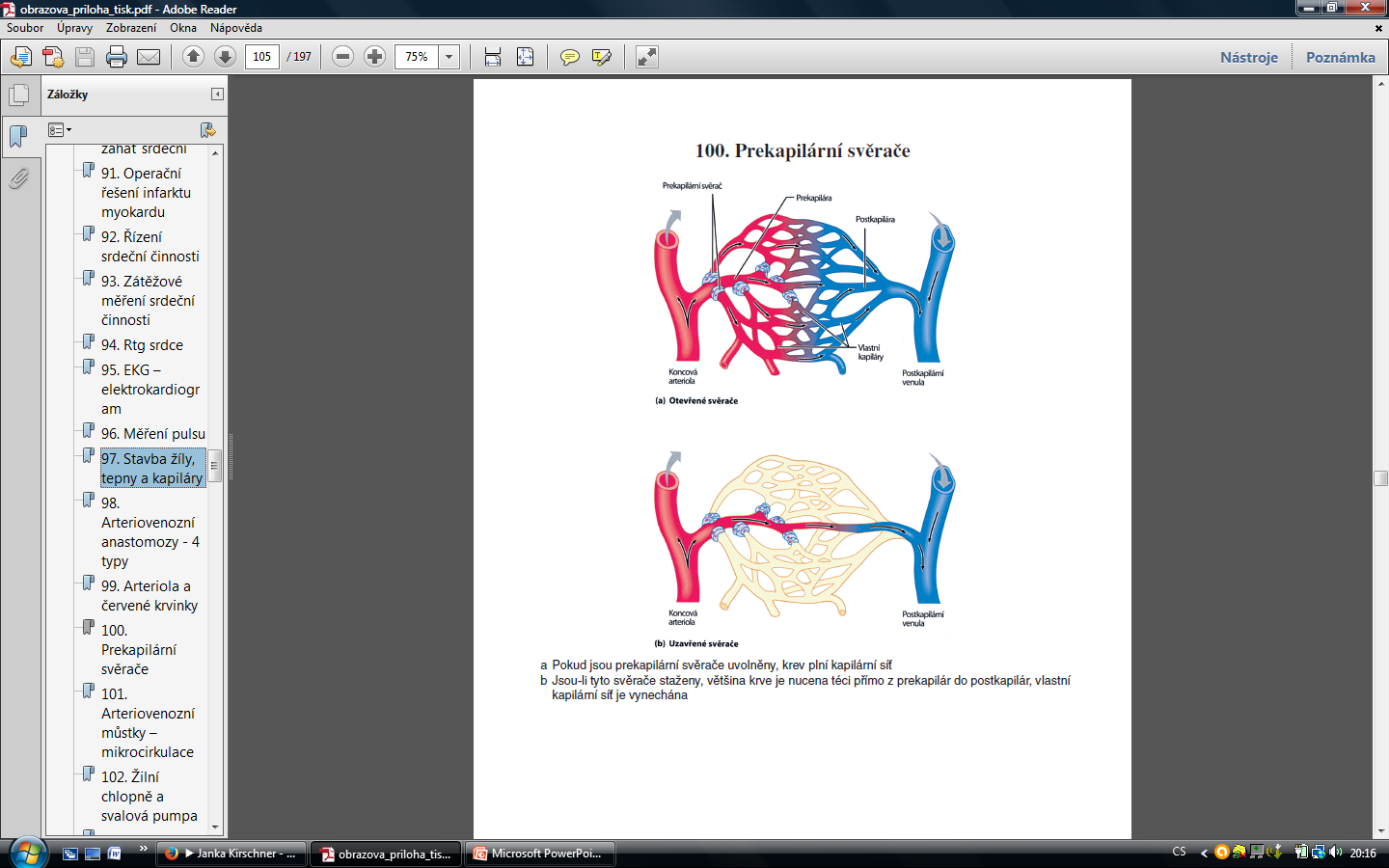 Kapiláry: průsvit 8-10mikrometrů, 100 000 km celkově, délka 0,5 mm
Kapilární sítě
Rychlost 0,4mm/s
Žíly (venae)
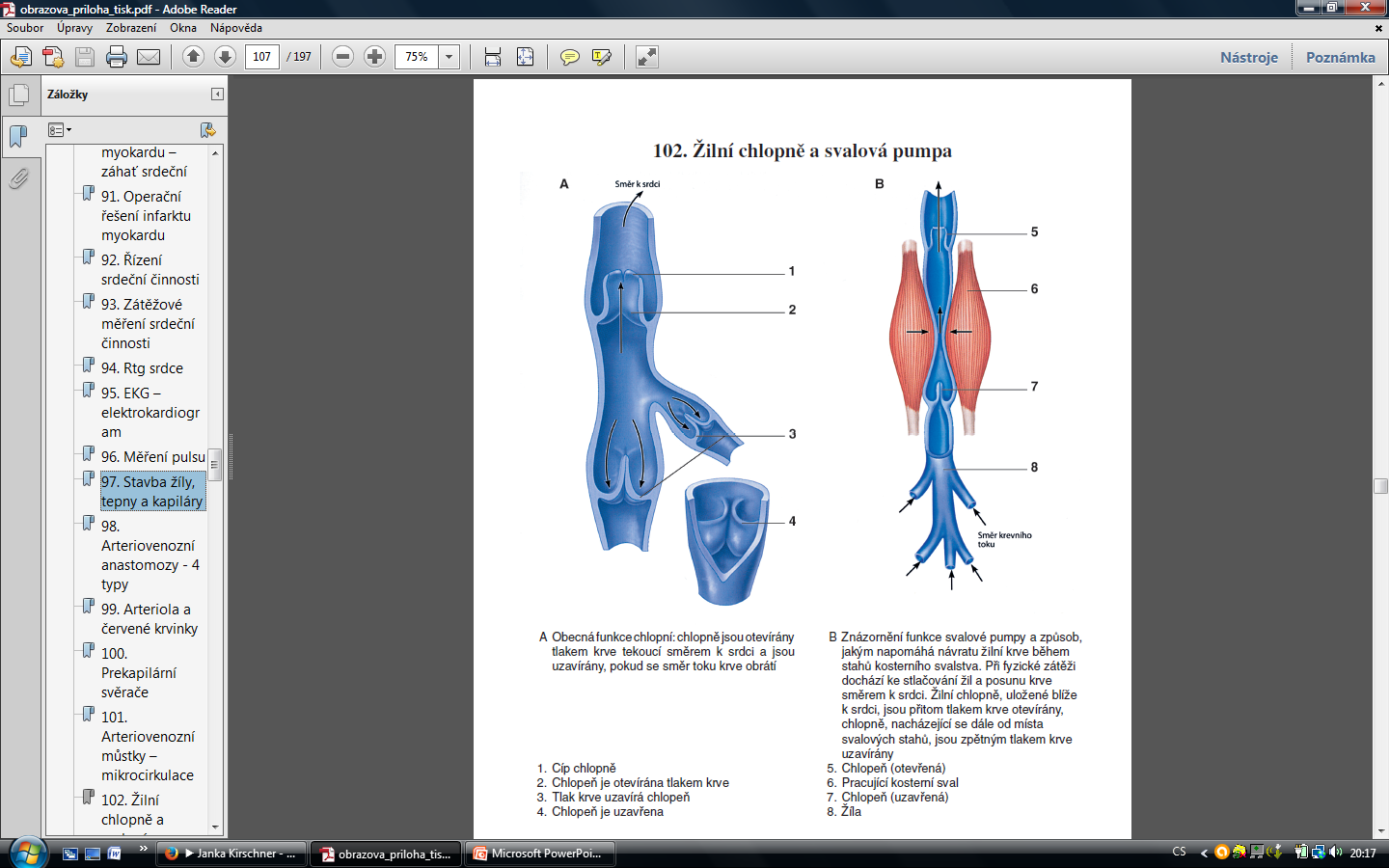 Valvulae venosae
Povrchové (nezávislé na tepnách) a hluboké (zdvojené)

Objem žilního 3x větší než tepenného
Křečové žíly – uzlovitá rozšíření nad chlopní
Chlopně chybí horní i dolní duté žíle, venae portae, žilách hrudní a břišní dutiny
Sympatikus
Parasympatikus
Věnčité cévy
Vasokonstrikce
Vasodilatace
Bradykardie
Tachykardie
A./aa.
V./vv.
Truncus
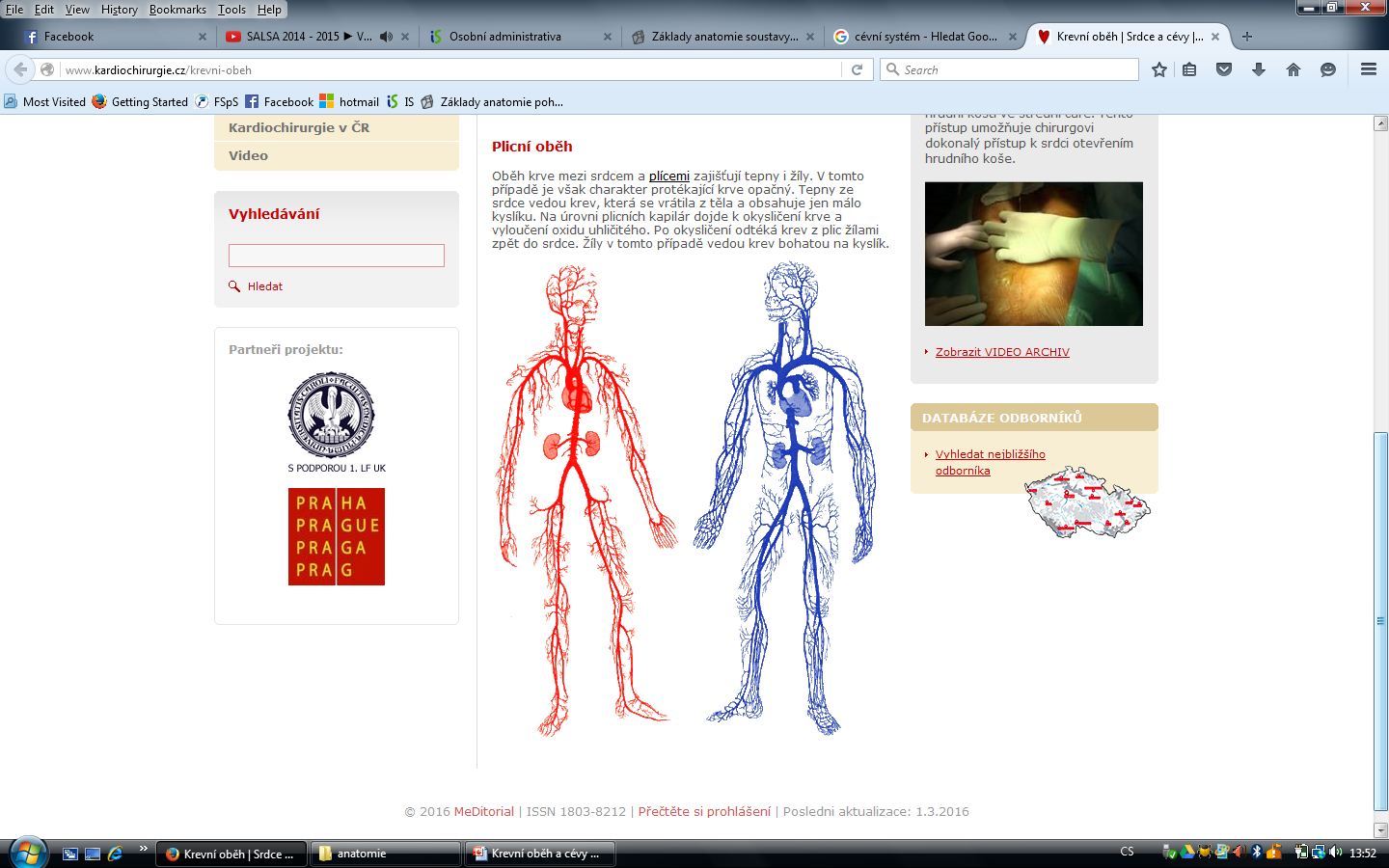 Malý krevní oběh
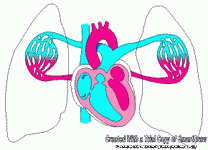 Ligamentum arteriosum (fetální oběh, tepenná dučej z plicního kmene k dolnímu okraji aorty)
Pulmonální systém
Truncus pulmonalis (plicní kmen, z pravé komory) – arteria pulmonalis dextra et sinistra (pravá a levá plicní tepna)
Venae pulmonales (plicní žíly, ústí do levé předsíně)
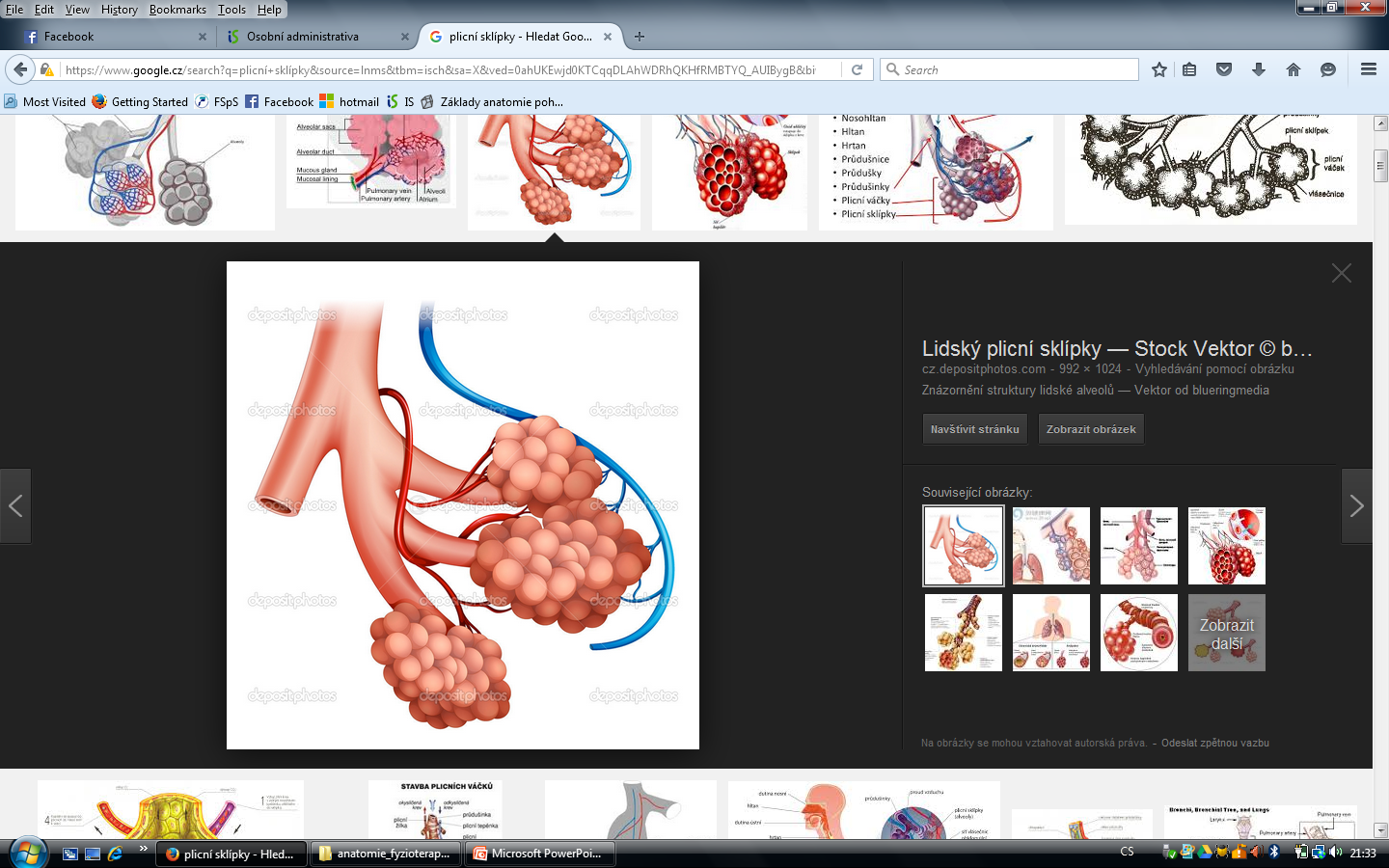 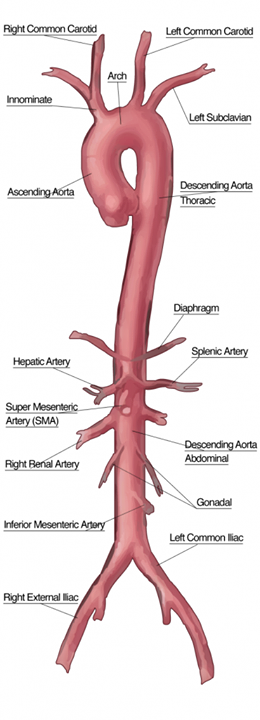 Tělní oběh
Aorta ascendens
A. coronaria dex., sin.
Arcus aortae
Truncus brachiocephalicus, a. subclavia sin., a. carotis communis sin.
Aorta descendens
Aorta thoracica
Aorta abdominalis (a. illiaca communis dex., sin)
Viscerální a parietální větve
Cévy srdce – aorta ascendens
Bez funkčních spojek a kolaterálního oběhu
A. coronaria cordis sin., dex. (pravá a levá věnčitá tepna), probíhá v sulcus coronarius a interventricularis

Sinus coronarius cordis (vena cordis magna, media, parva) – srdeční žilní splav (ústí do pravé komory), venae cordis anteriores, minimae
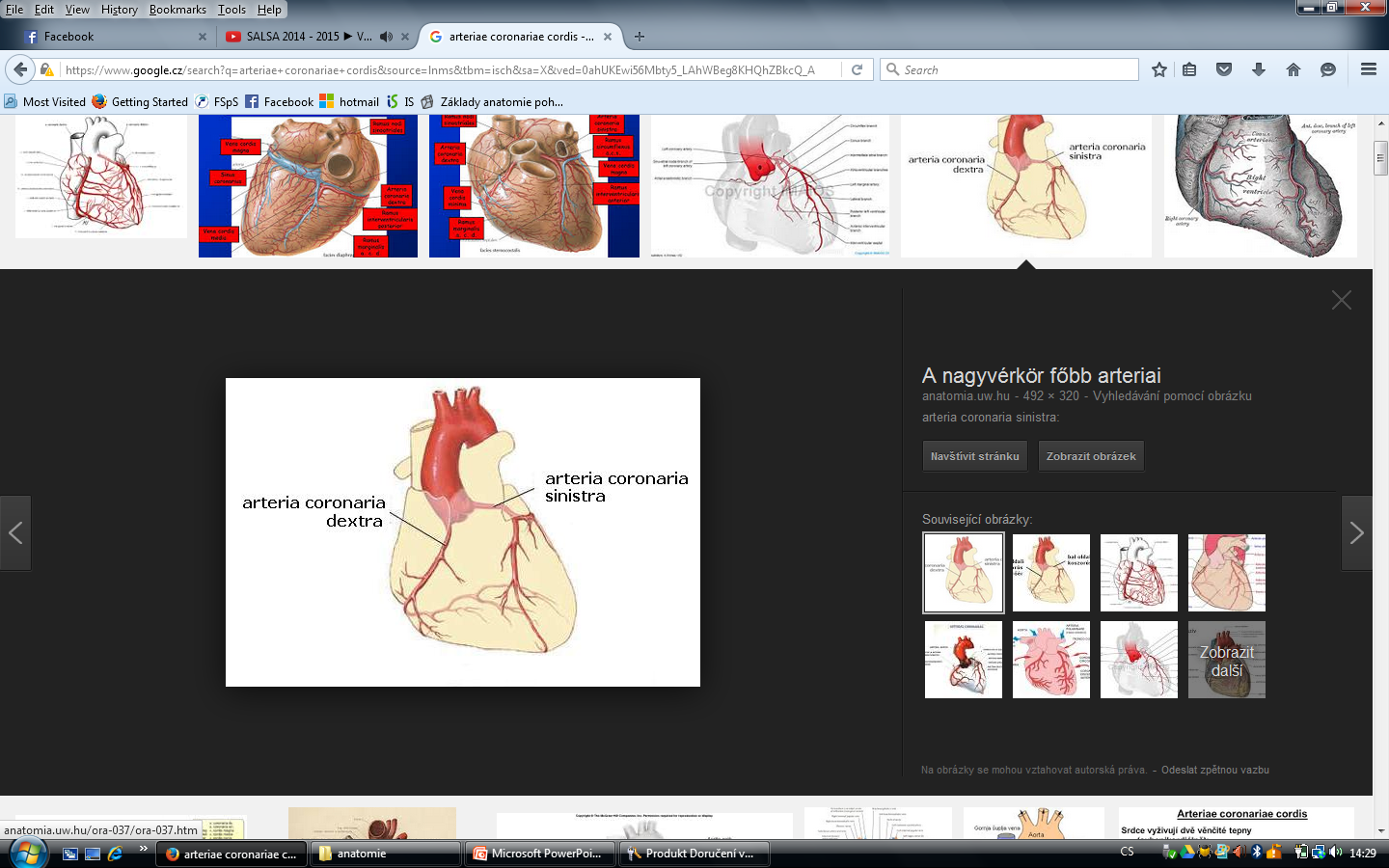 Arcus aortae: oblouk aorty
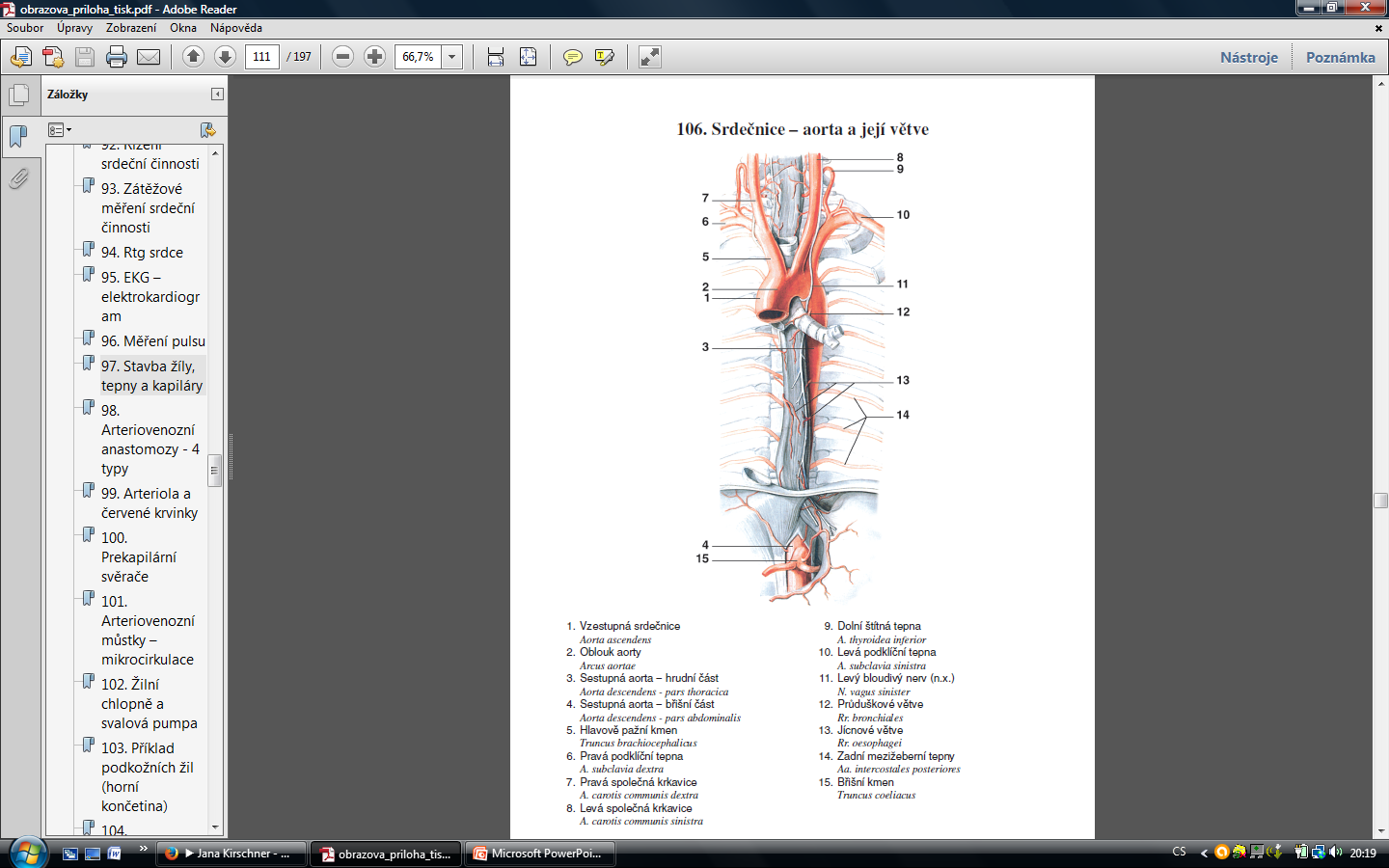 St+Co2 až Th3
Ductus arteriosus (u dospělého ligamentum arteriosum)

Truncus brachiocephalicus: hlavopažní kmen
a. subclavia sin.: levá podkličková tepna
a. carotis communis sin.: levá společná krkavice
A. carotis communis/společná krkavice
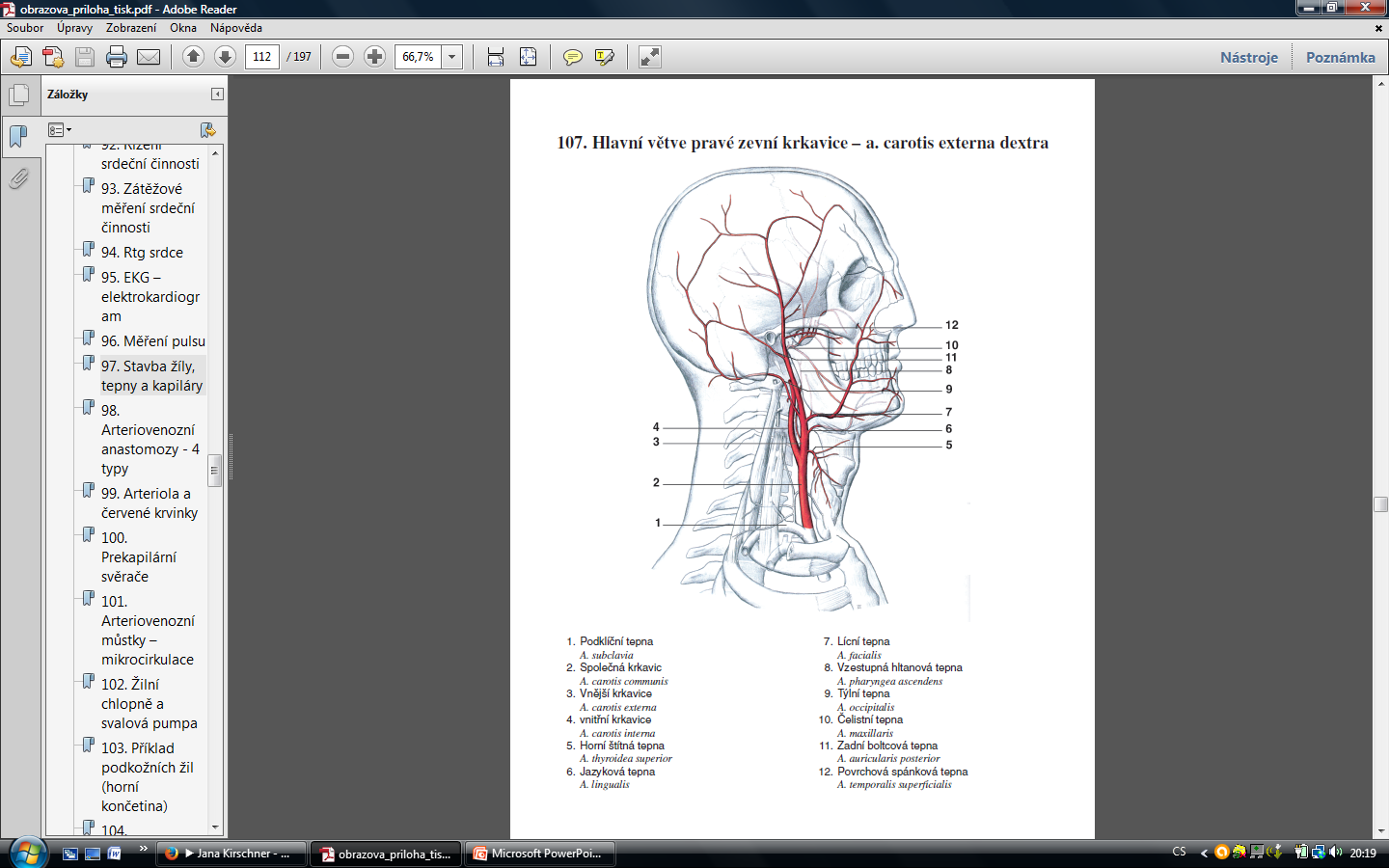 Glomus caroticum (C3-4)
carotis externa (thyroidea, lingualis, facialis, occipitalis, temporalis)
A. carotis interna (mozek, očnice)
Canalis caroticus
A. subclavia (podkliční tepna)
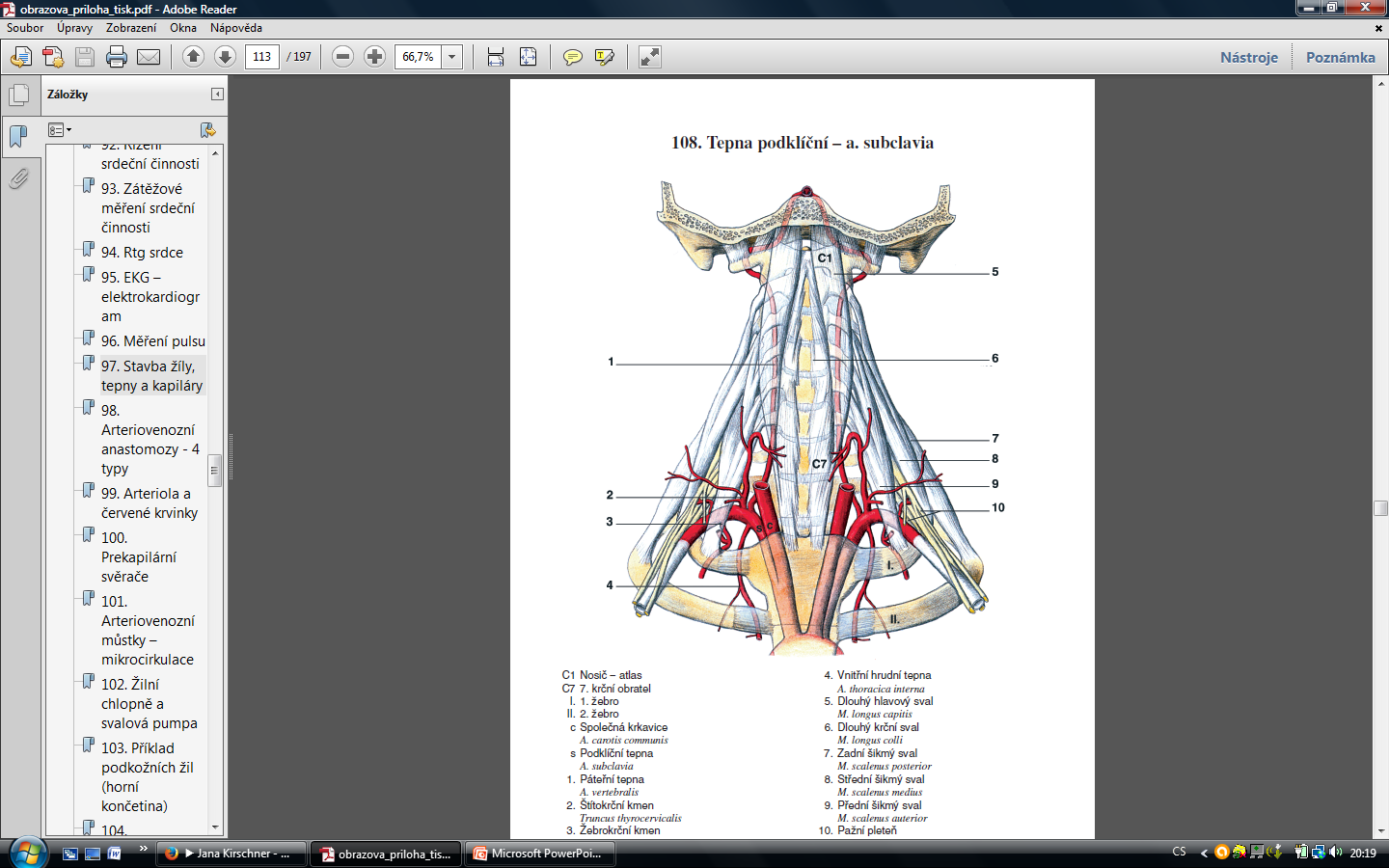 A. vertebralis: páteřní tepna, mozek
A. thoracica interna (thymus, trachea, průdušky, perikard)
A. axillaris (thoracica, circumflexa humeri ant., post.)
Větve a. subclavia
A. brachialis
A. ulnaris, radialis
Arcus palmaris superficialis et profundus
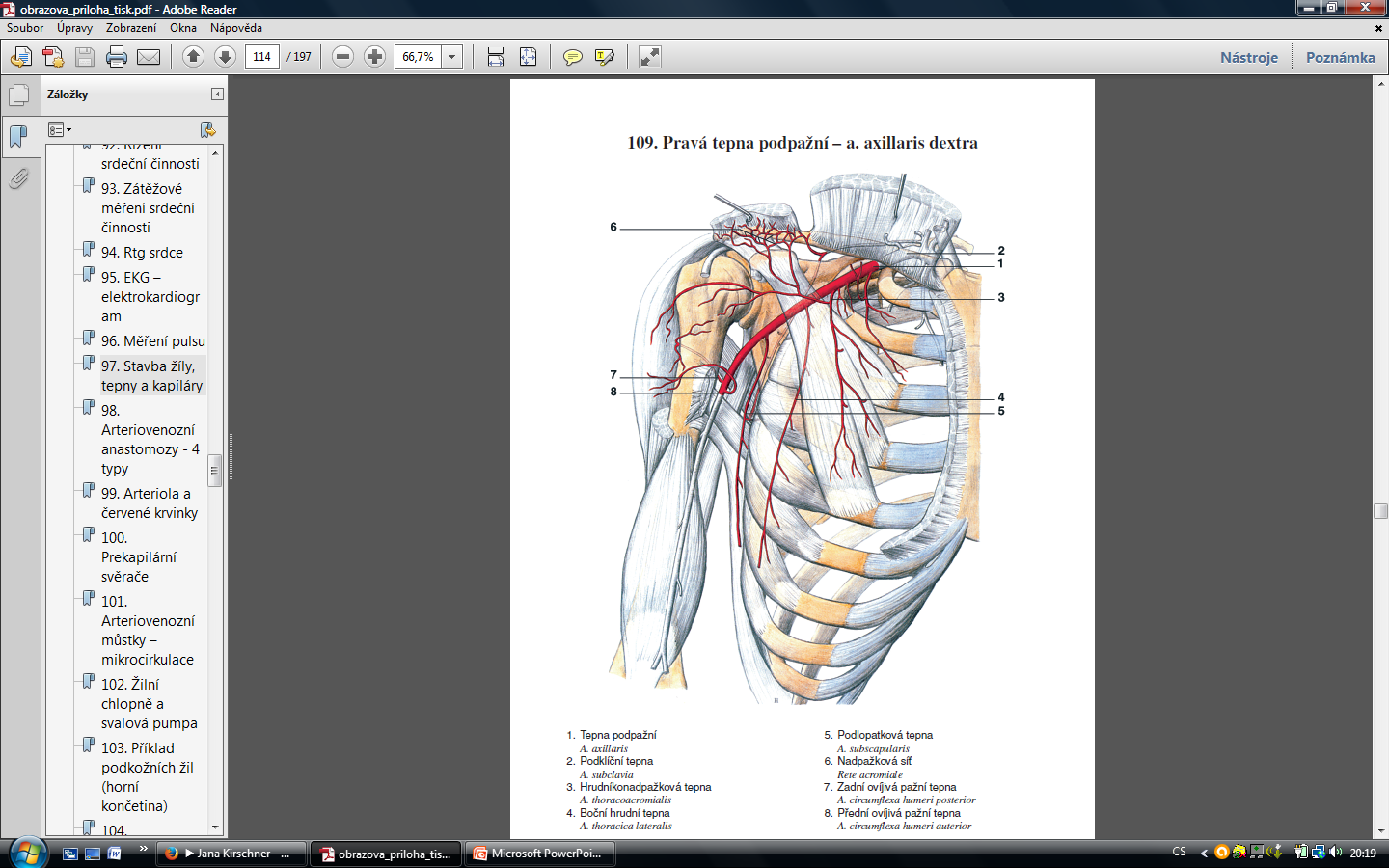 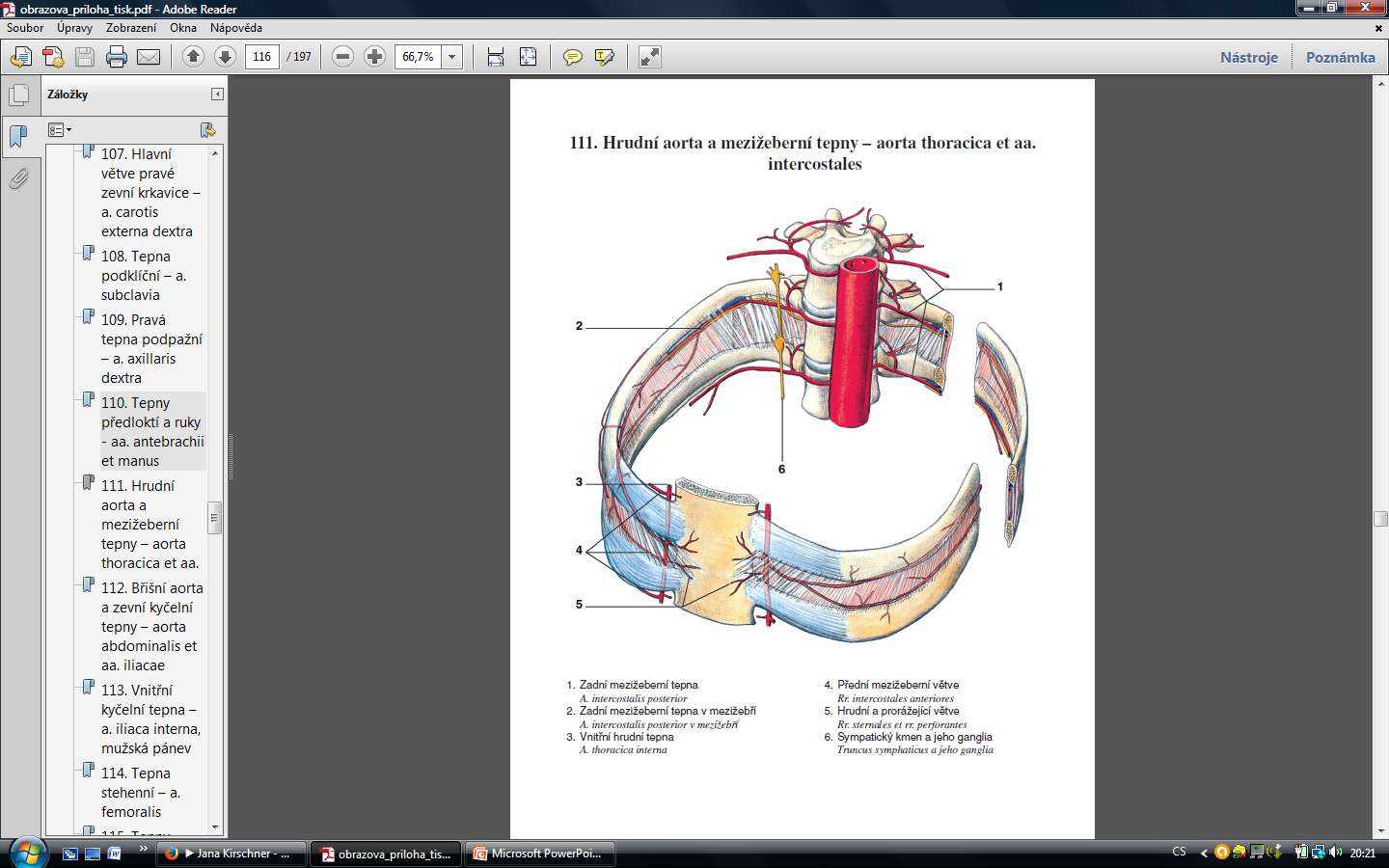 Aorta descendens
Orgánové (viscerální)
Průdušky
Bránice
Jícen
Perikard

Nástěnné (parietální) – 3 až 11 mezižebří
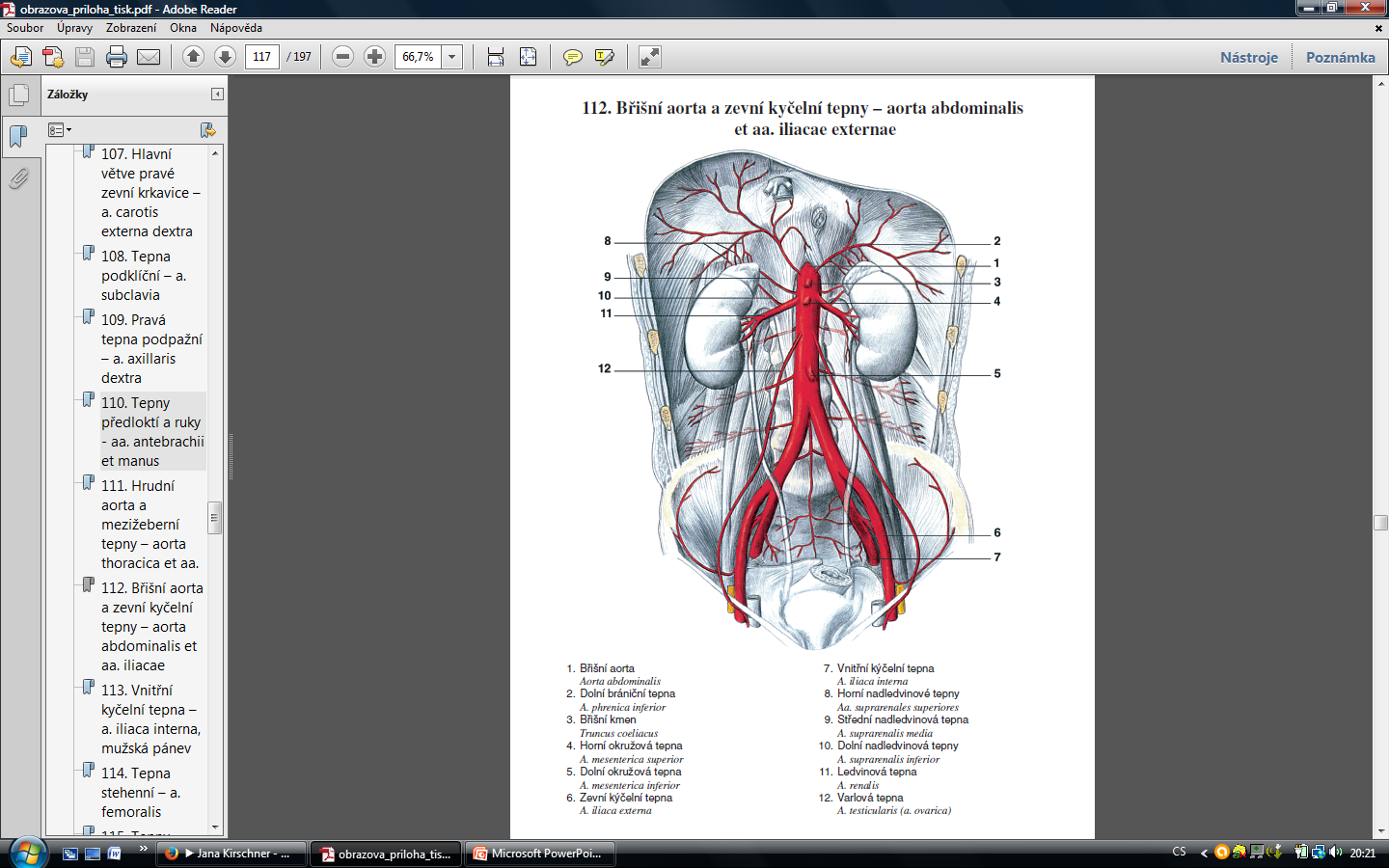 Aorta abdominalis
Th12 – L4 (bifurcatio aortae)

Bránice
Lumbales
Nadledviny
Ledviny
Varlata, vaječníky

Truncus coeliacus (břišní kmen): žaludek, játra, dvanáctník, slezina

A. sacralis mediana
Aa. iliacae communes
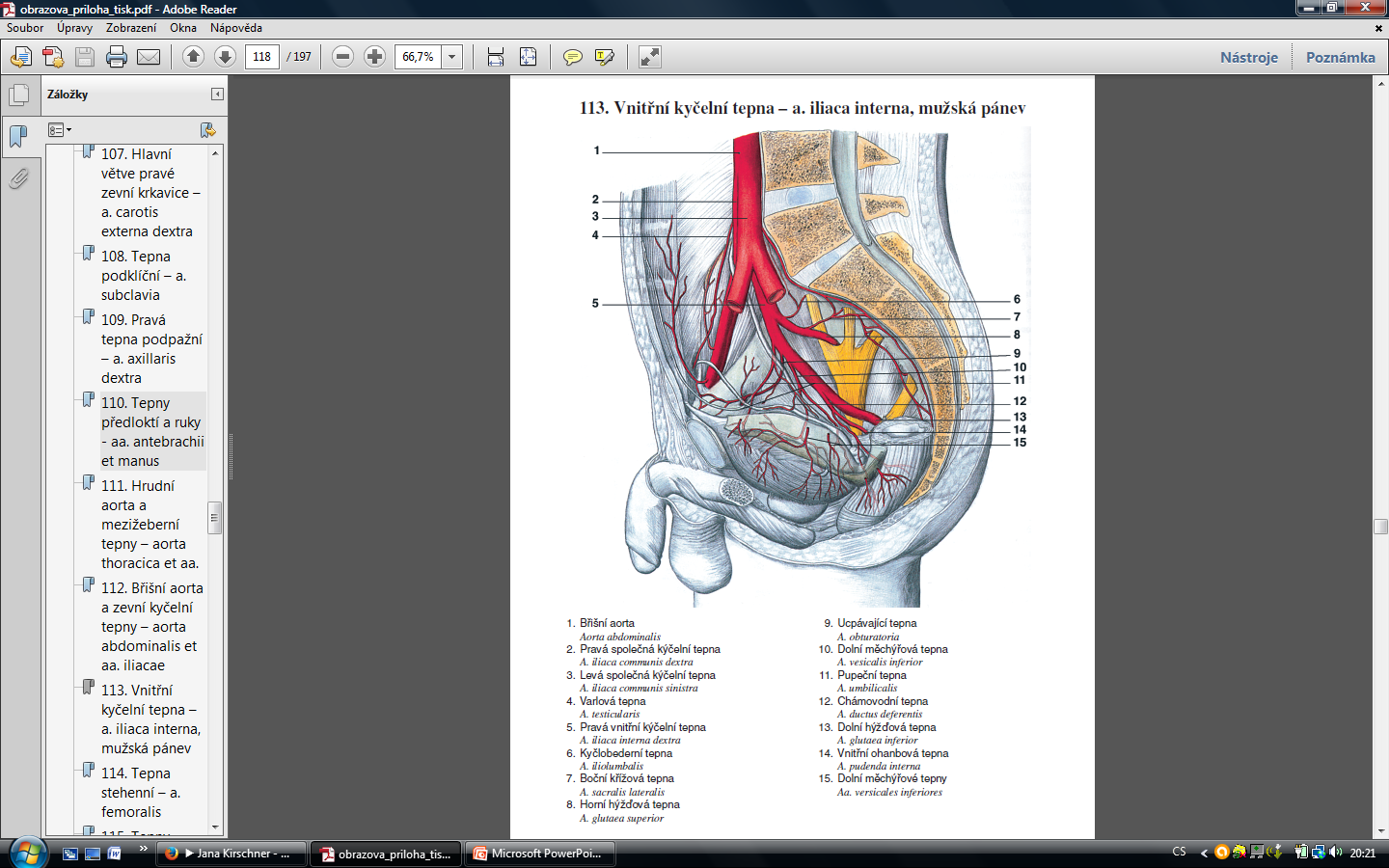 Interna
Iliolumbalis, sacralis lat, obturatoria (adduktory stehna), glutea, pudenda
Vesicalis, rectalis, uterina, ductus deferentis
Externa
A. femoralis
Dolní končetiny
A. femoralis
A. poplitea
A. tibialis ant., post.
Arcus plantaris
Aa. digitales plantares
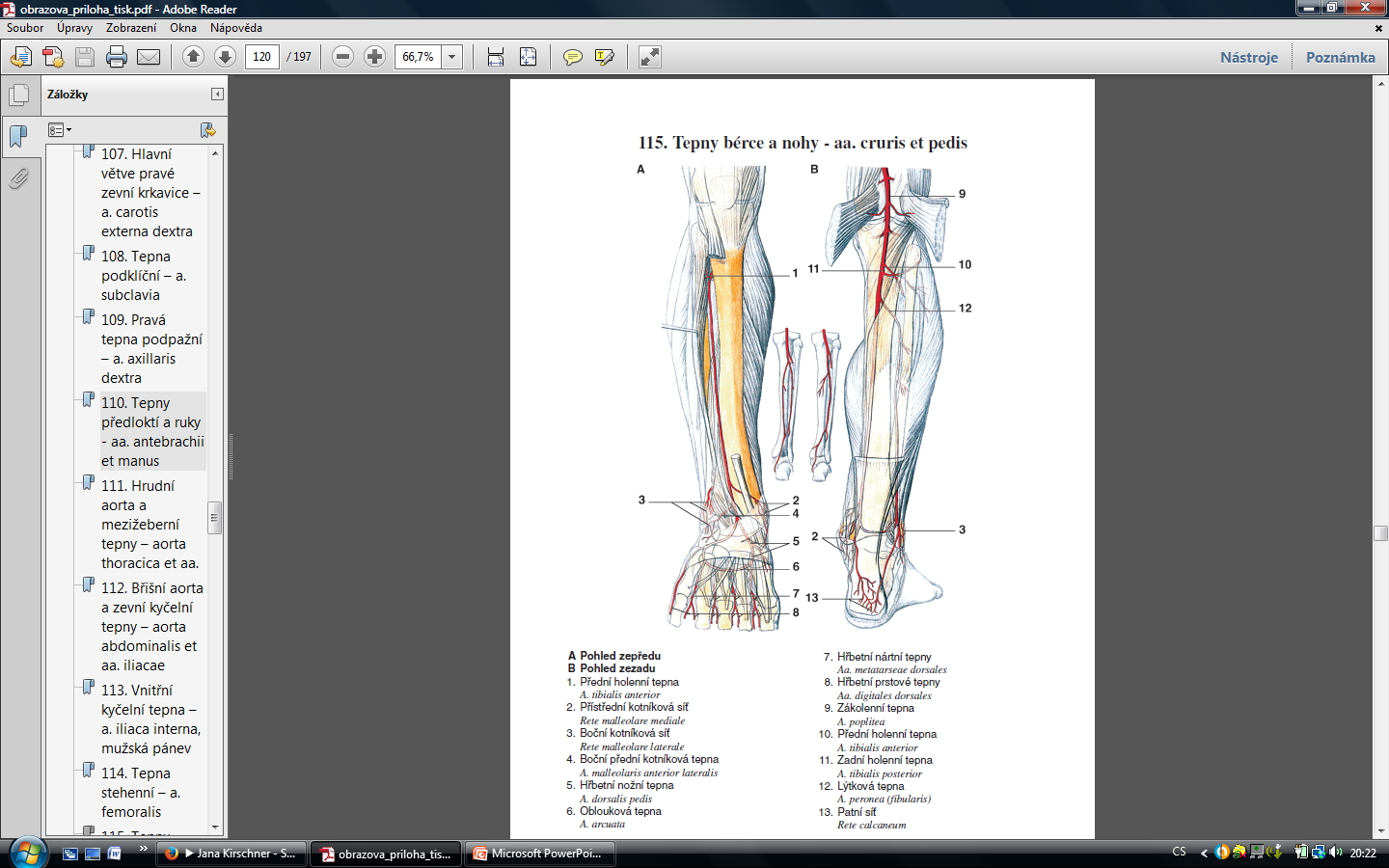 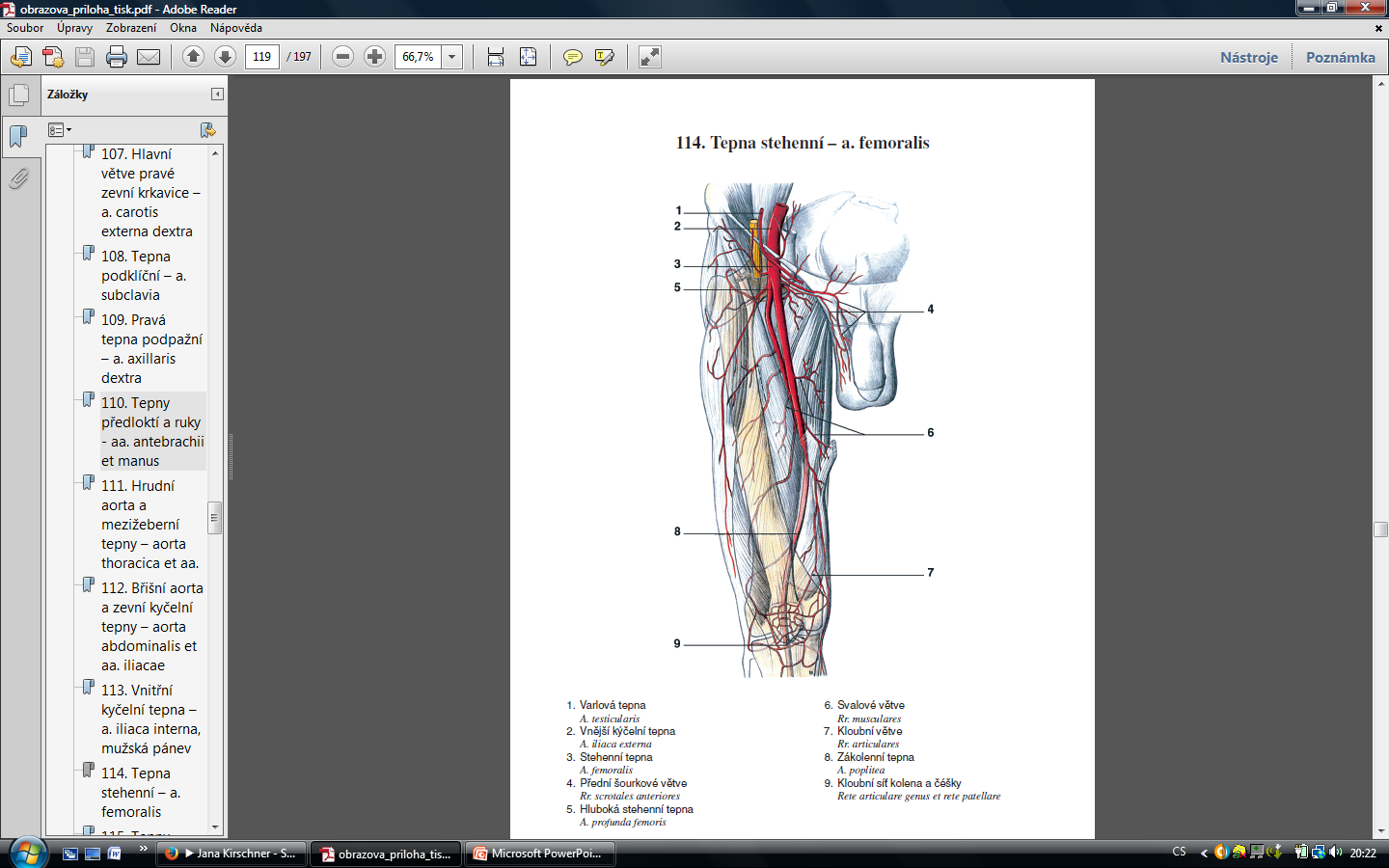 Žilní systém
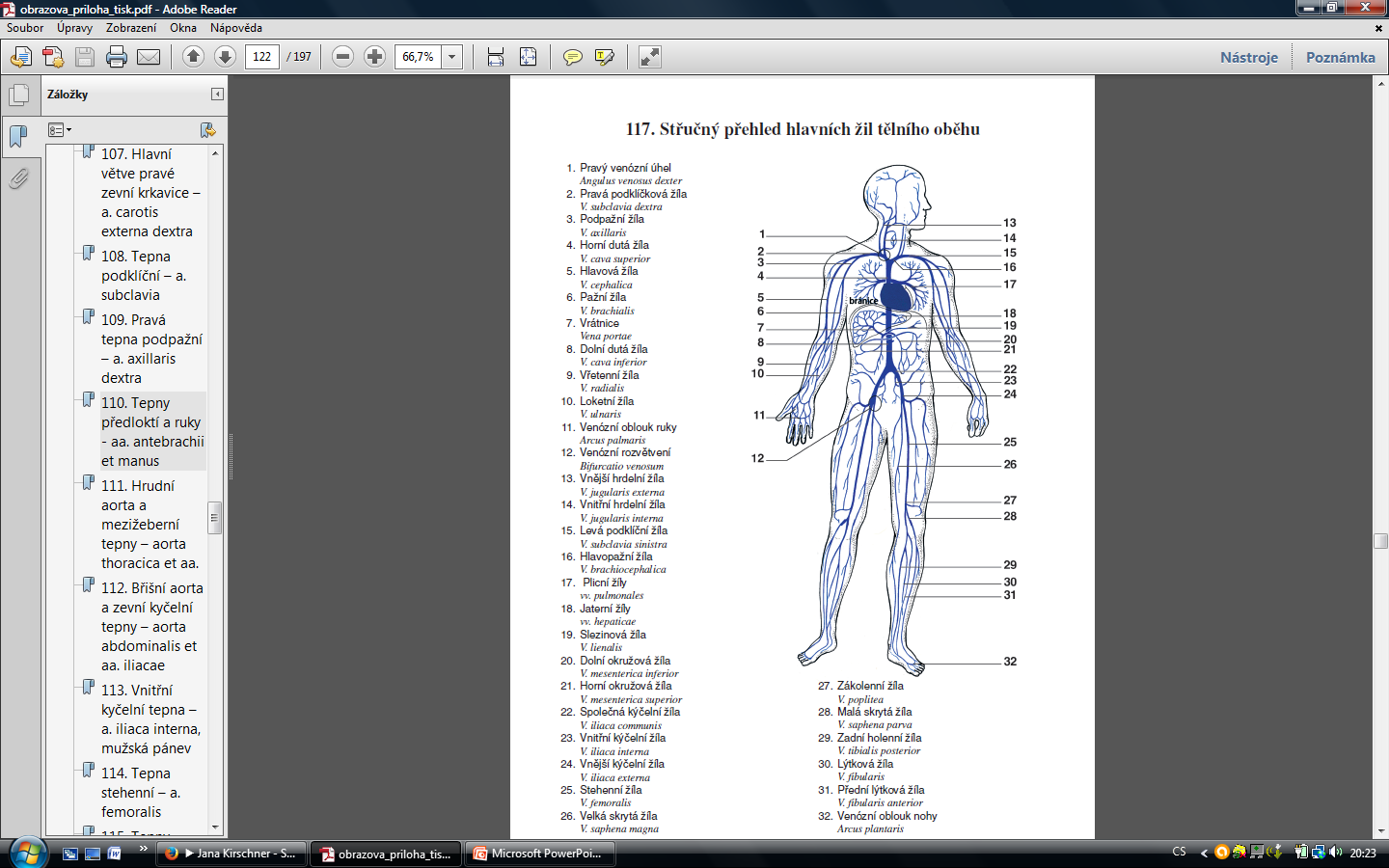 Systema venosum superficialis/profunda (hluboký a povrchový žilní systém)
Většina provází stejnojmenné tepny, v předloktí a bérci zdvojeně
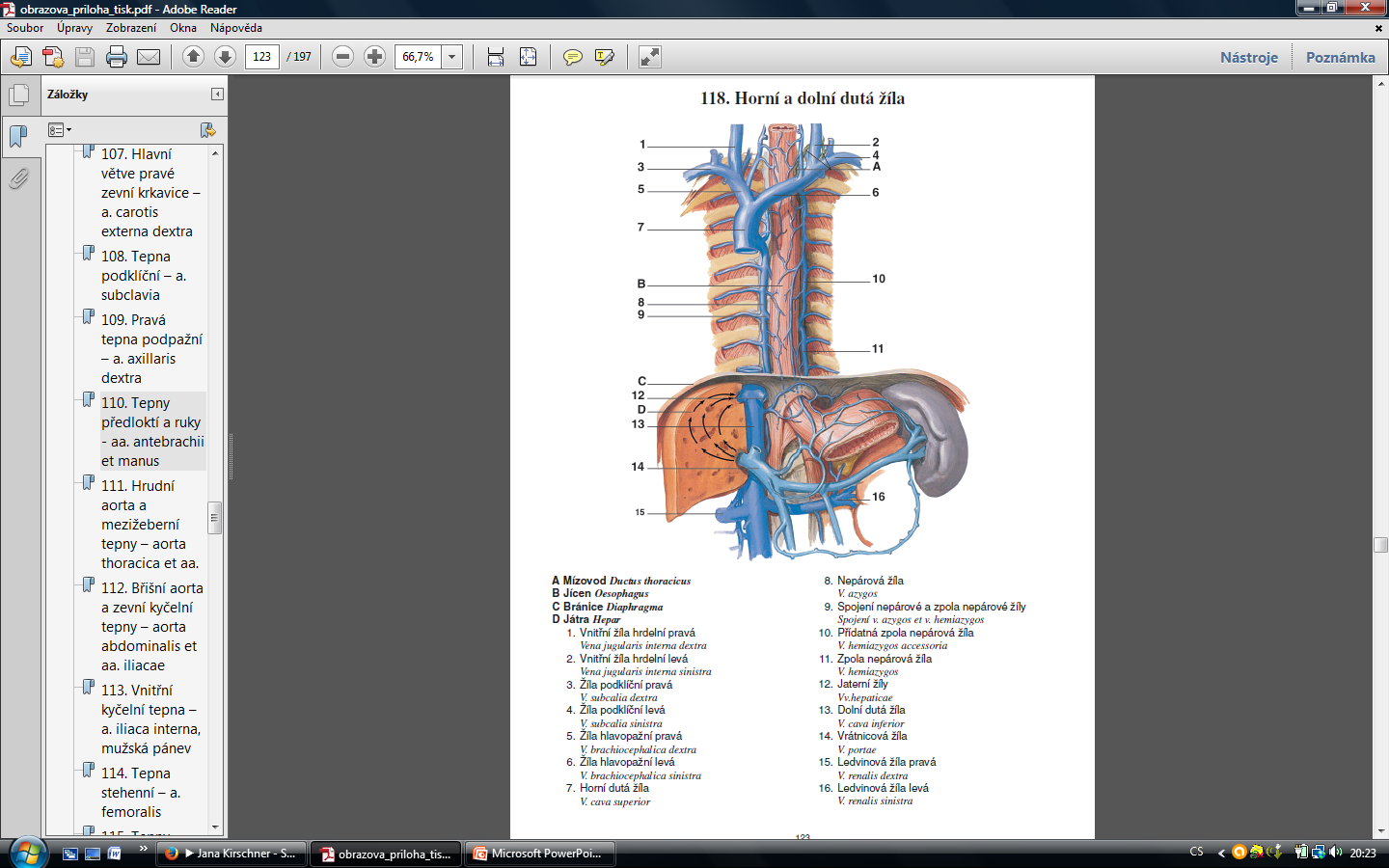 Horní dutá žílavena cava superior
Bez chlopní
Za manubrium sterni
Soutok venae brachiocephalicae
V. jugularis, v. subclavia
= žilní úhlel angulus venosus (vlévání hl. mízních kmenů)
Přítoky horní duté žíly
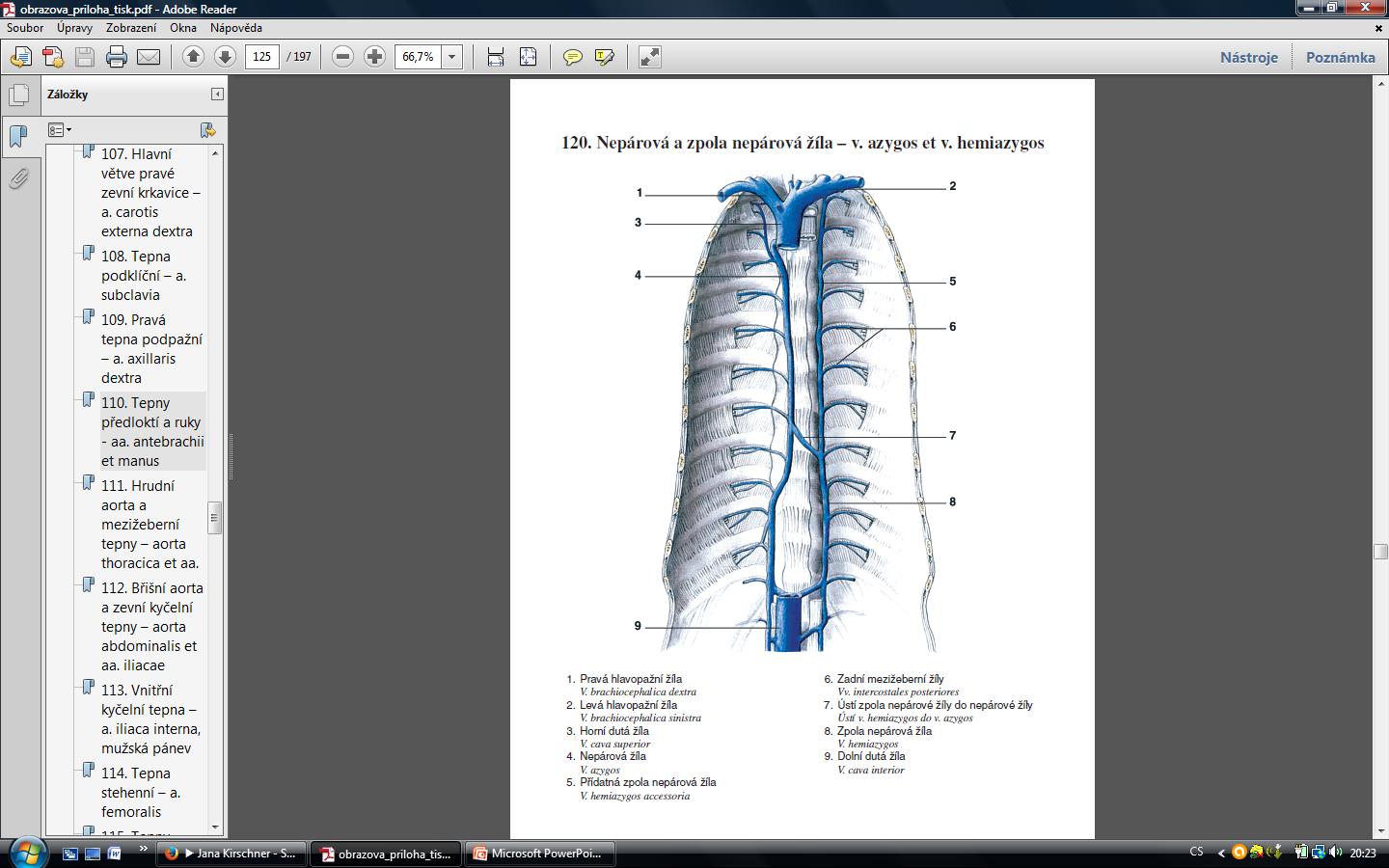 V. azygos a hemiazygos
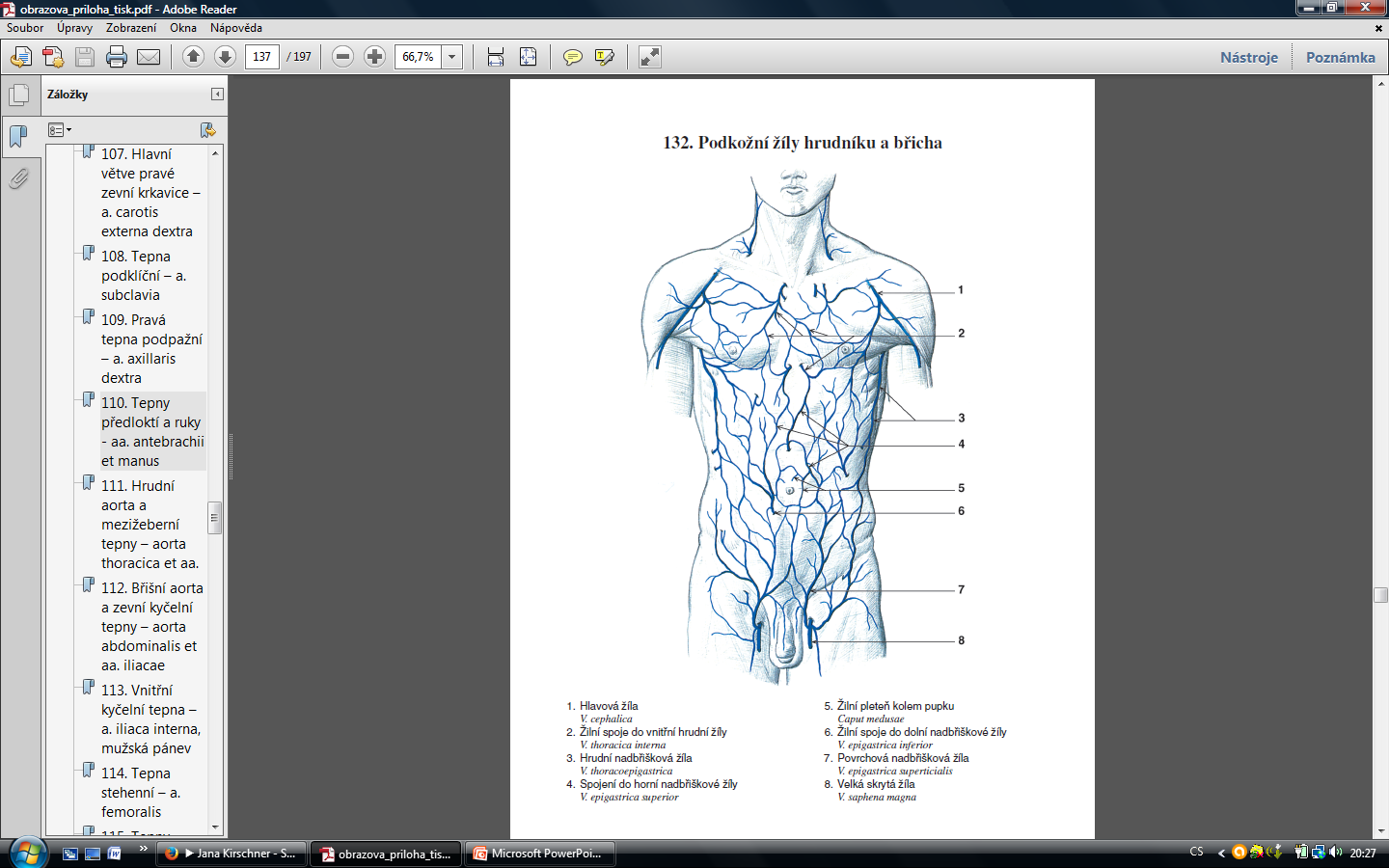 Vena jugularis interna et externavnější a vnitřní hrdelní žíla
Interna
Sinus durae matris
Facialis, lingualis, thyroidea, temporalis, mexilaris
Externa
Auricularis
Occipitalis
Jugularis anterior
Vena subclavia (podkličková žíla)
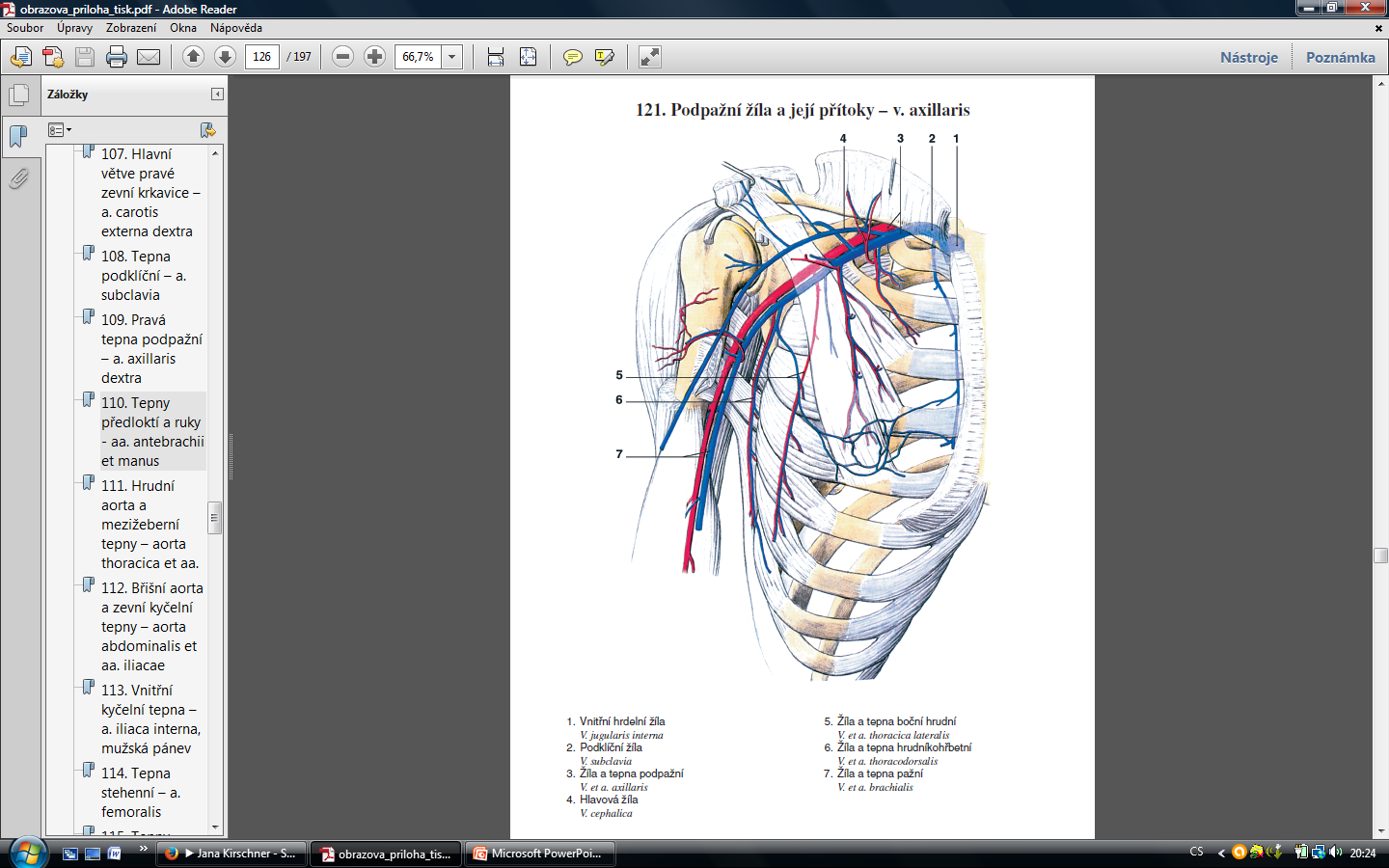 V. axillaris
V. cephalica
Povrchové žíly h.k.
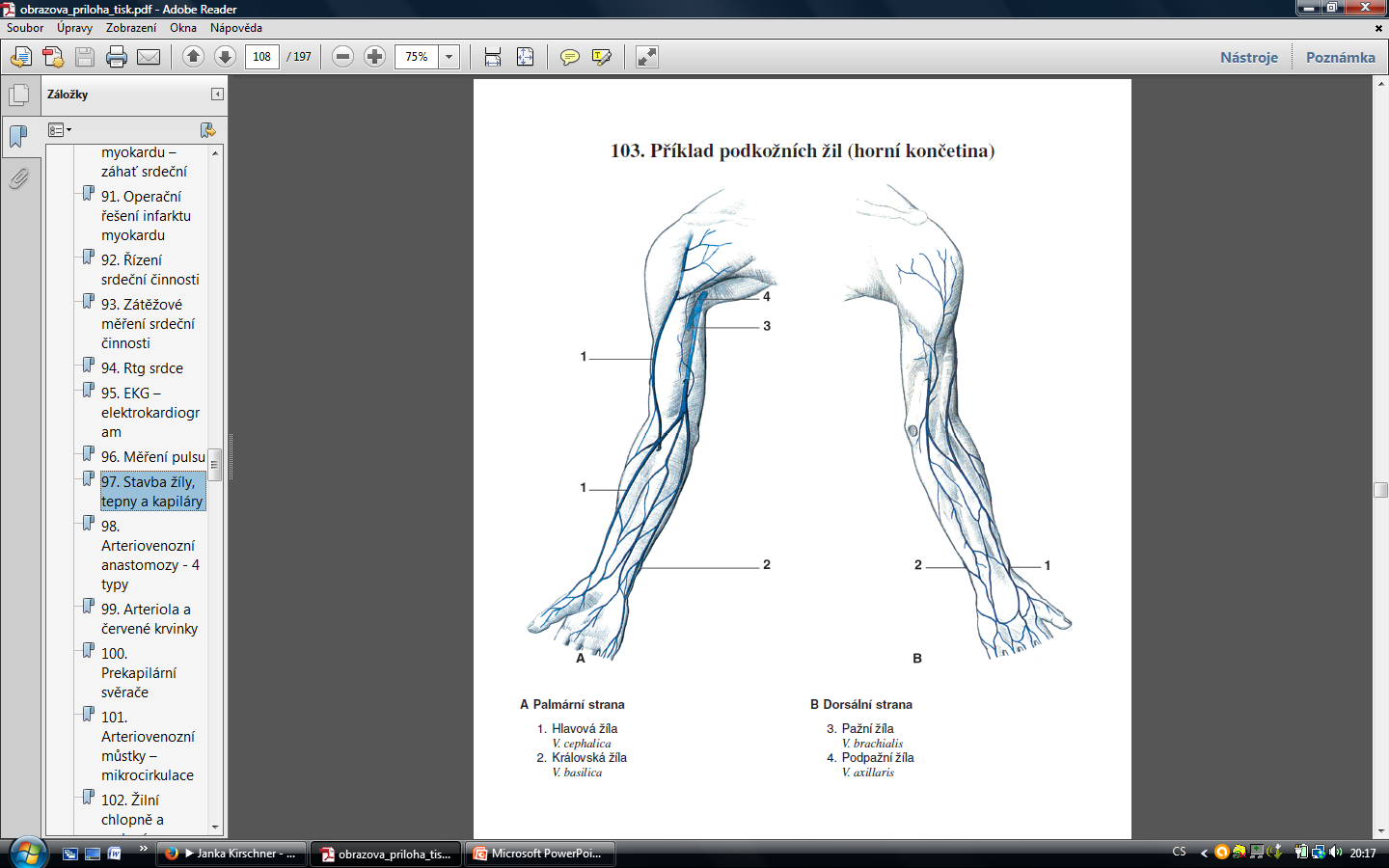 V. basilica (ulnární)
V. cephalica (rad.)


Hluboké
V. radialis a ulnaris  zdvojené
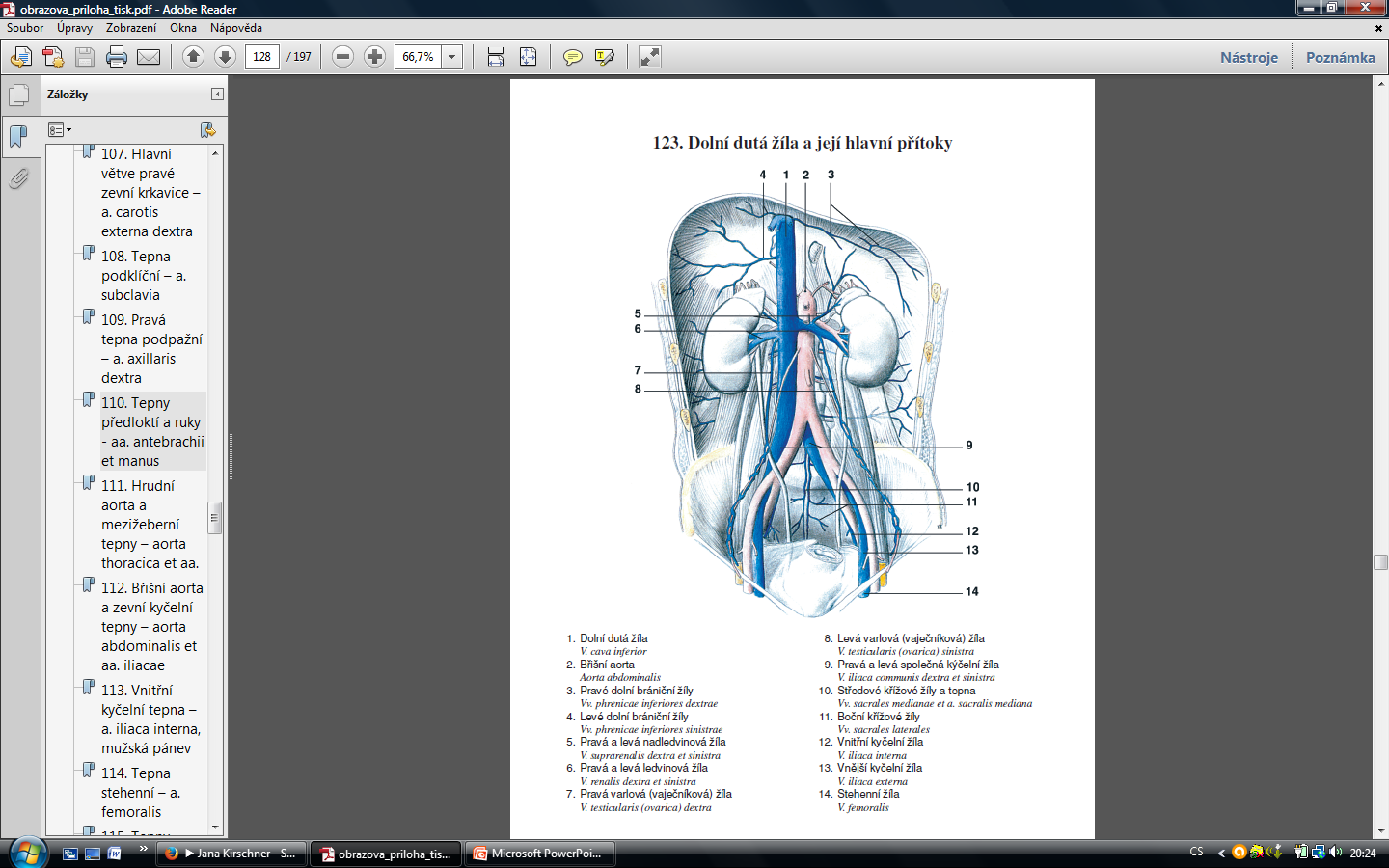 Dolní dutá žíla
L4-5
Spojení v. iliaca communis dextra et sinistra

Lumbales
Phrenicae
Sacralis mediana
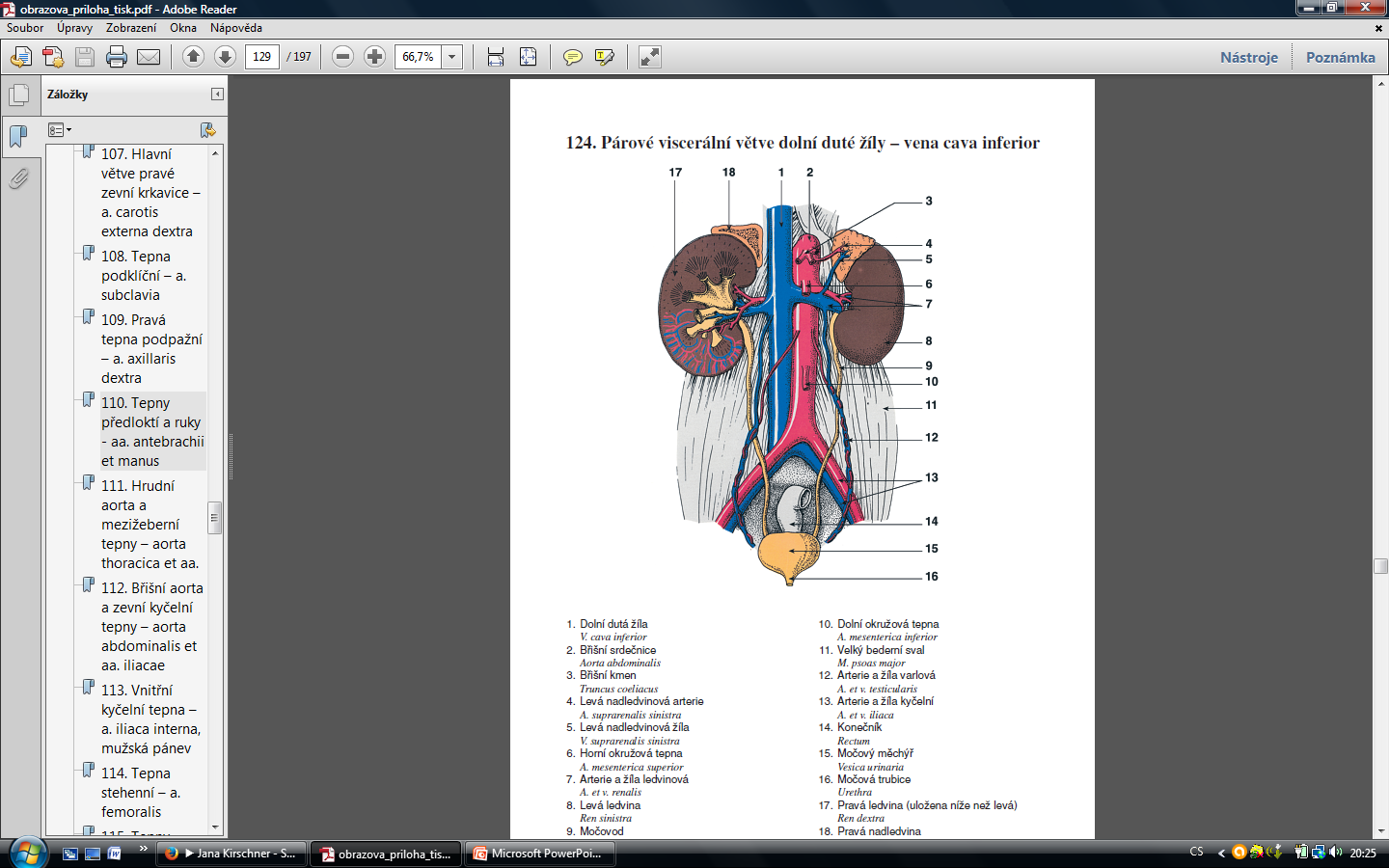 Viscerální větve
Testiculares
Ovaricae
Renales
Suprarenales
Hepaticae
Umbilicalis + ductus venosus: fetální oběh
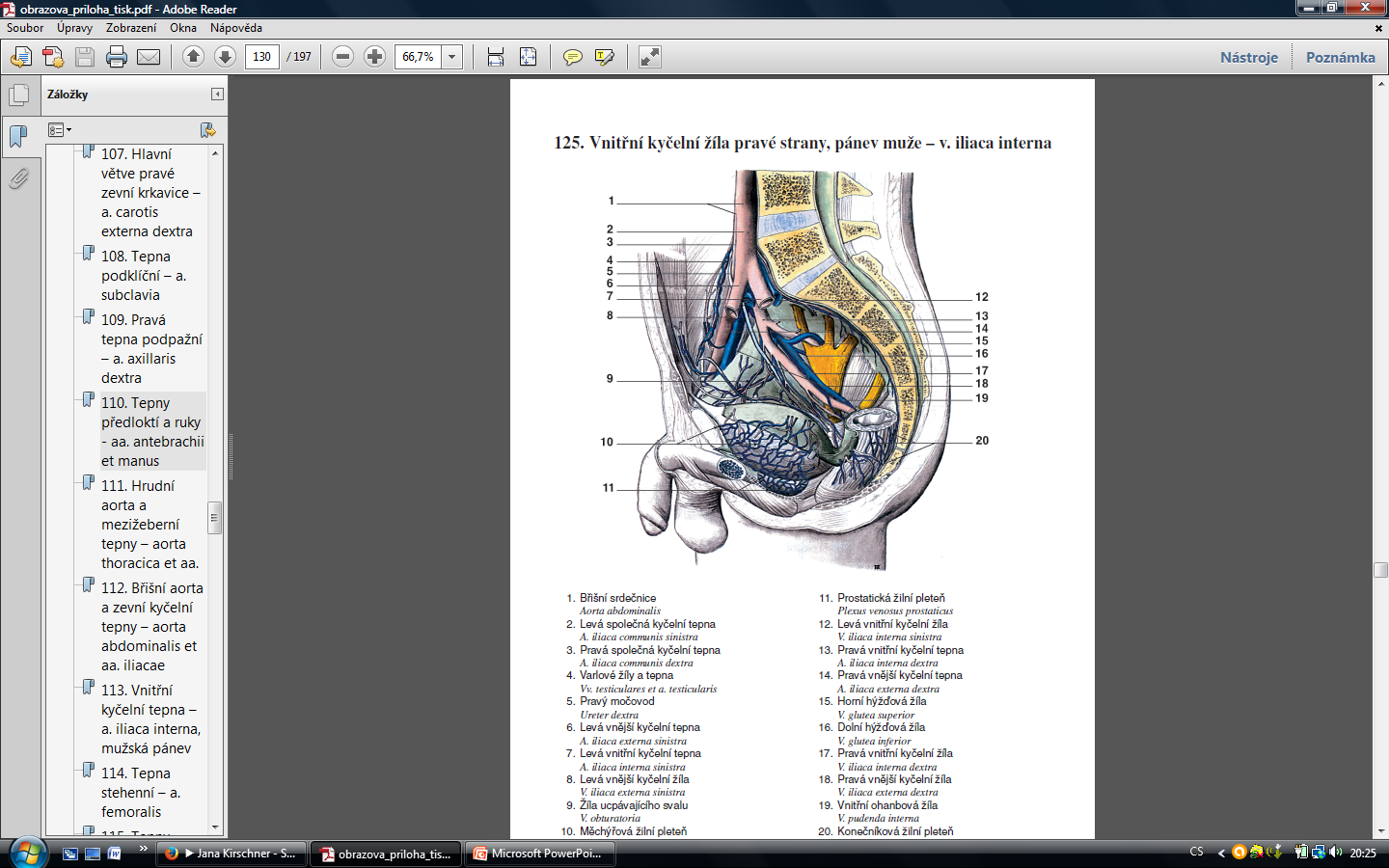 Vv. iliacae communes
Vnitřní kyčelní žíla
Glutea
Obturatoria
Sacrales
Pudendae
Vesicalis
Plexus prostaticus, vaginalis, uterinus, ovaricus, rectalis
vnější kyčelní žíla
Hluboké žíly dolní končetiny
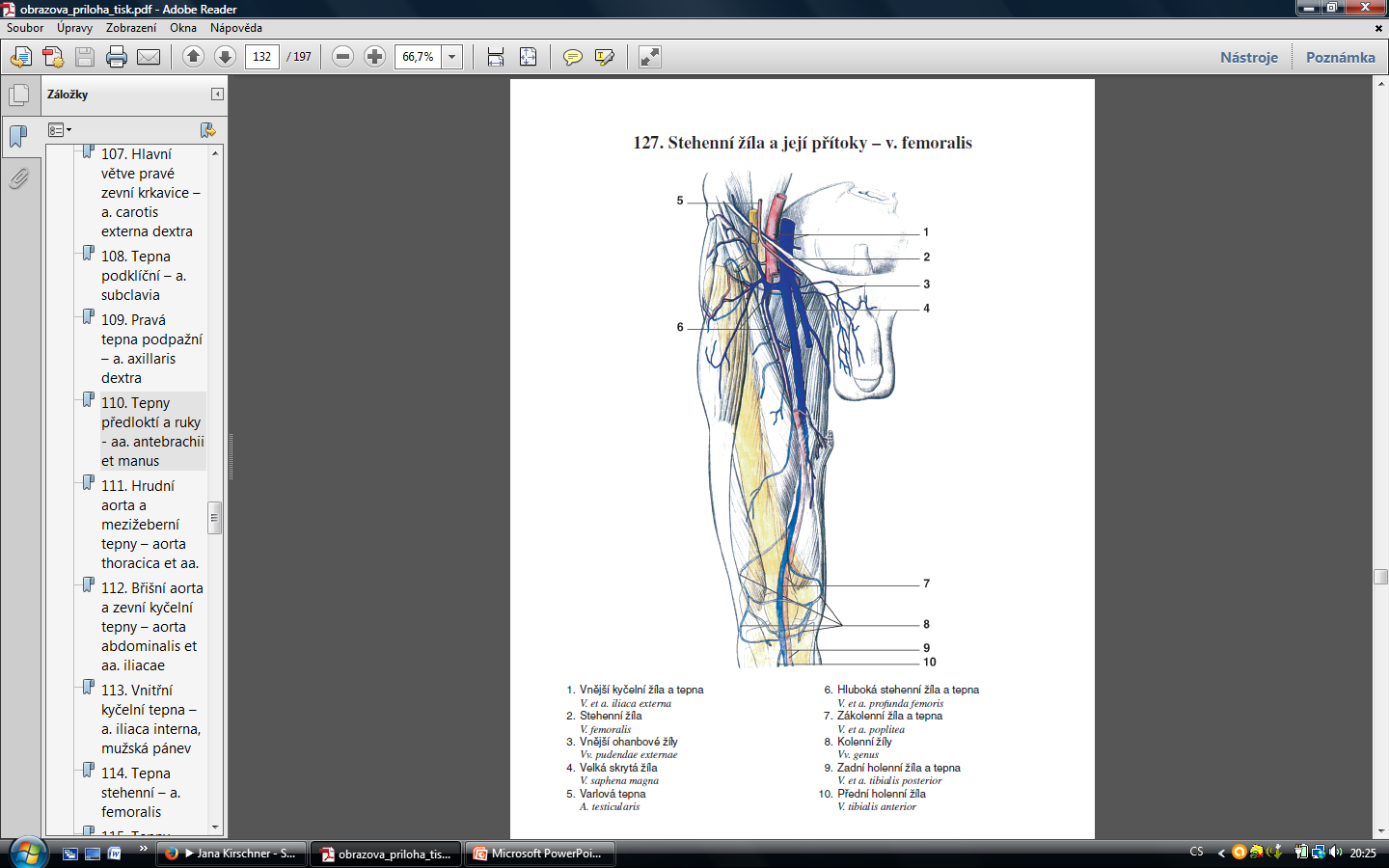 V. femoralis
vv. tibiales posteriores et anteriores
Vv. fibulares
Povrchové žíly d.k.
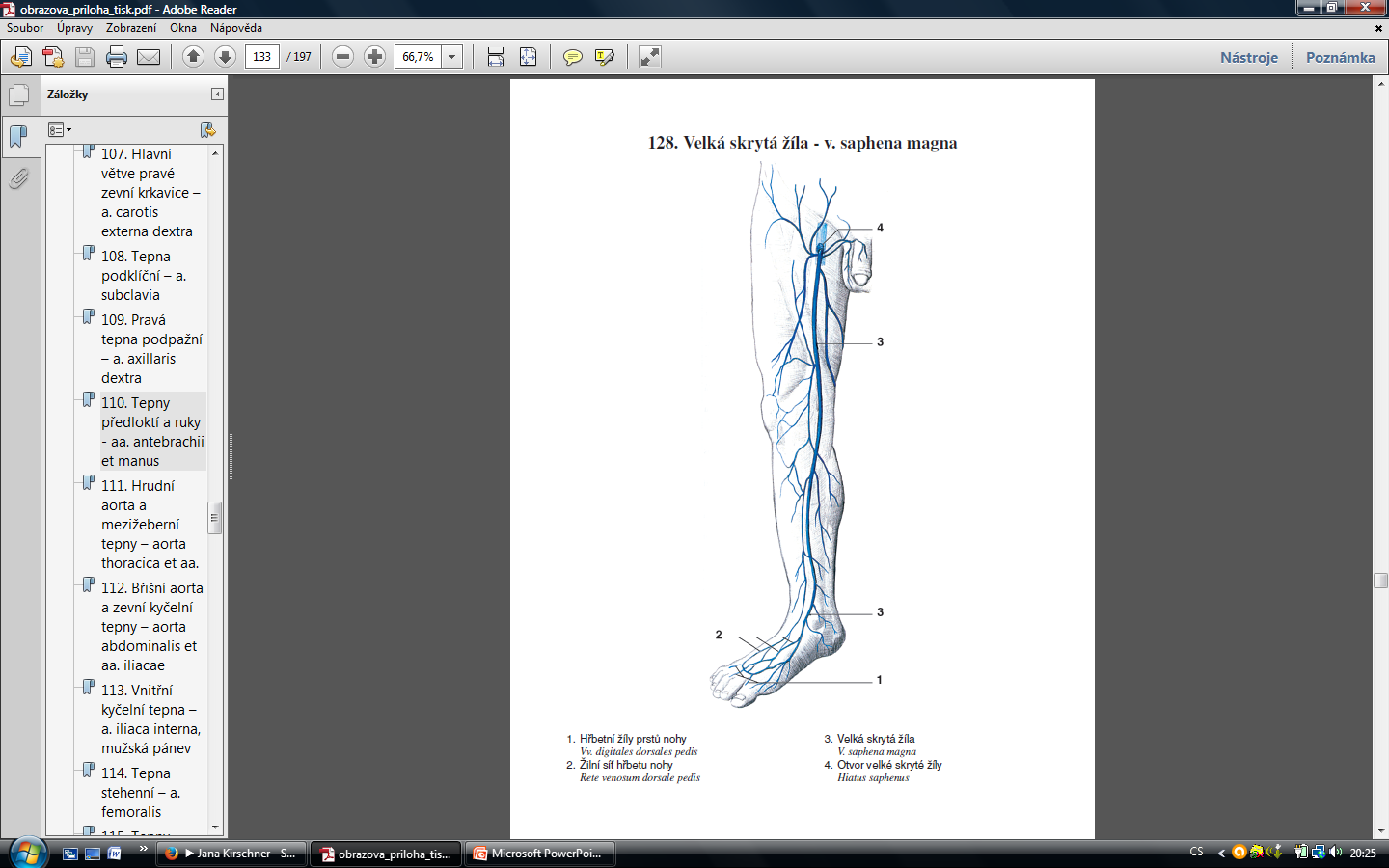 Sahpena magna et parva
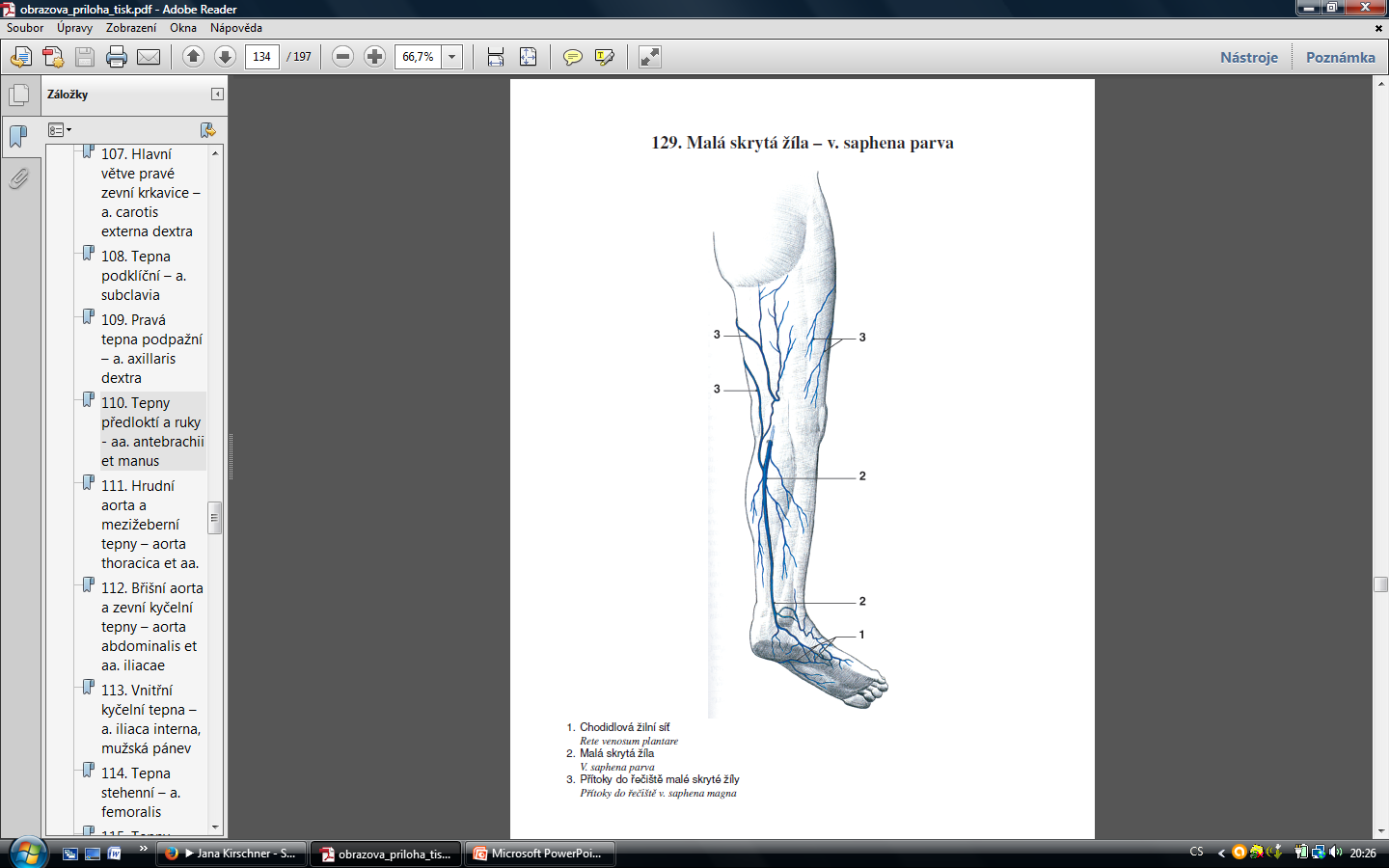 Vrátnicový systém
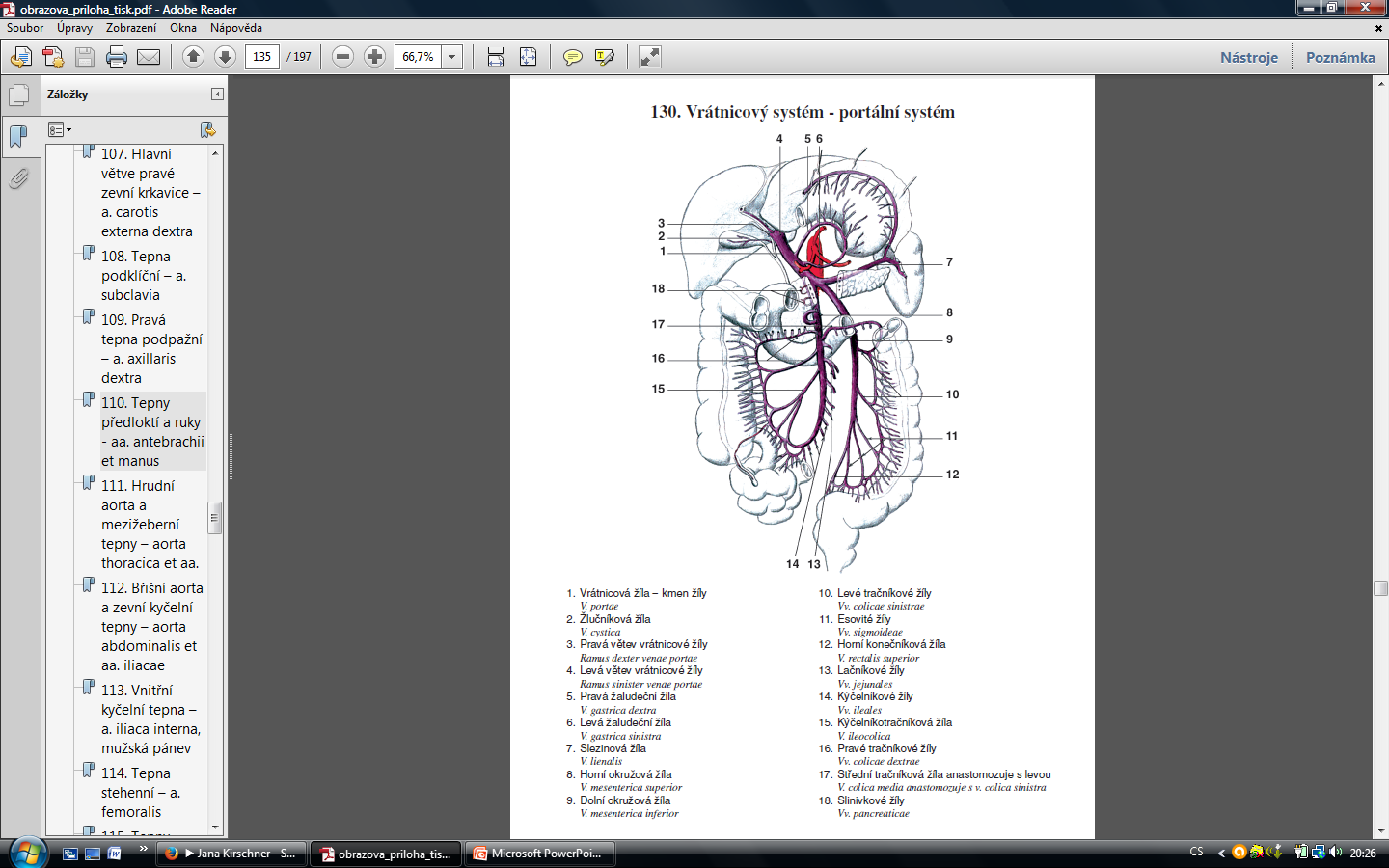 V. portae: v. mesencephalica sup. a v. lienalis
Vrátnicová žíla: horní okružová žíla a slezinná žíla

Funkční jaterní oběh (TS – játra)
zpracování živin a škodlivých látek hepatocyty
Vrátnicový systém
Vena portae (6 – 8 cm), levá a pravá větev
Funkční jaterní oběh (TS – játra)
Spojení horní okružové a slezinné žíly (v. mesencephalica sup. a v. lienalis) + v. cystica, vv. gastricae, vv. pancreaticae, v. mesenteria inf.
Vv. Hapaticae – v. cava inf.
Portokavální anastomózy
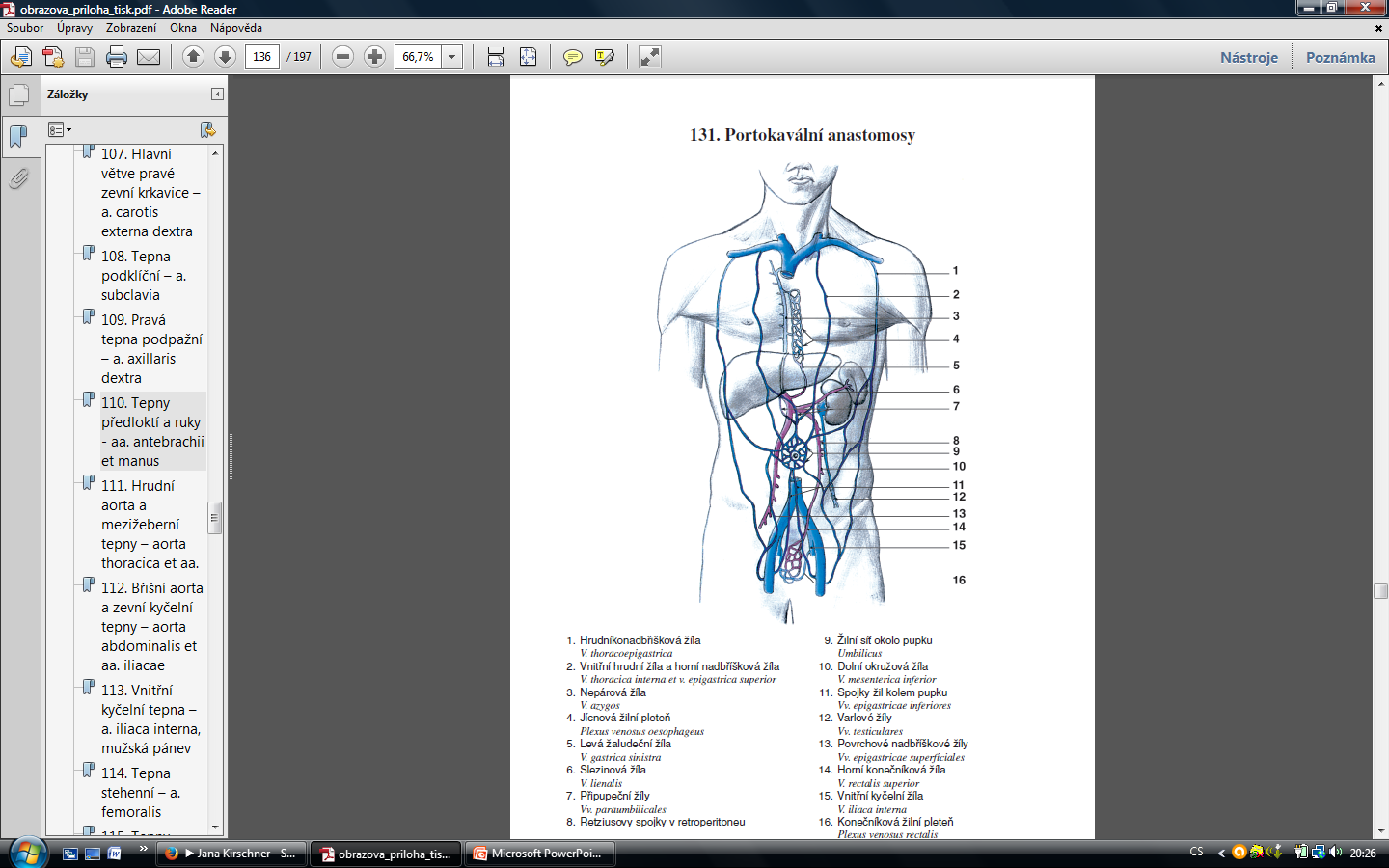 Dolní část jícnu
Okolí pupku
Oblast konečníku

Za fyziologických podmínek funkčně nevýznamné
Fetální krevní oběh
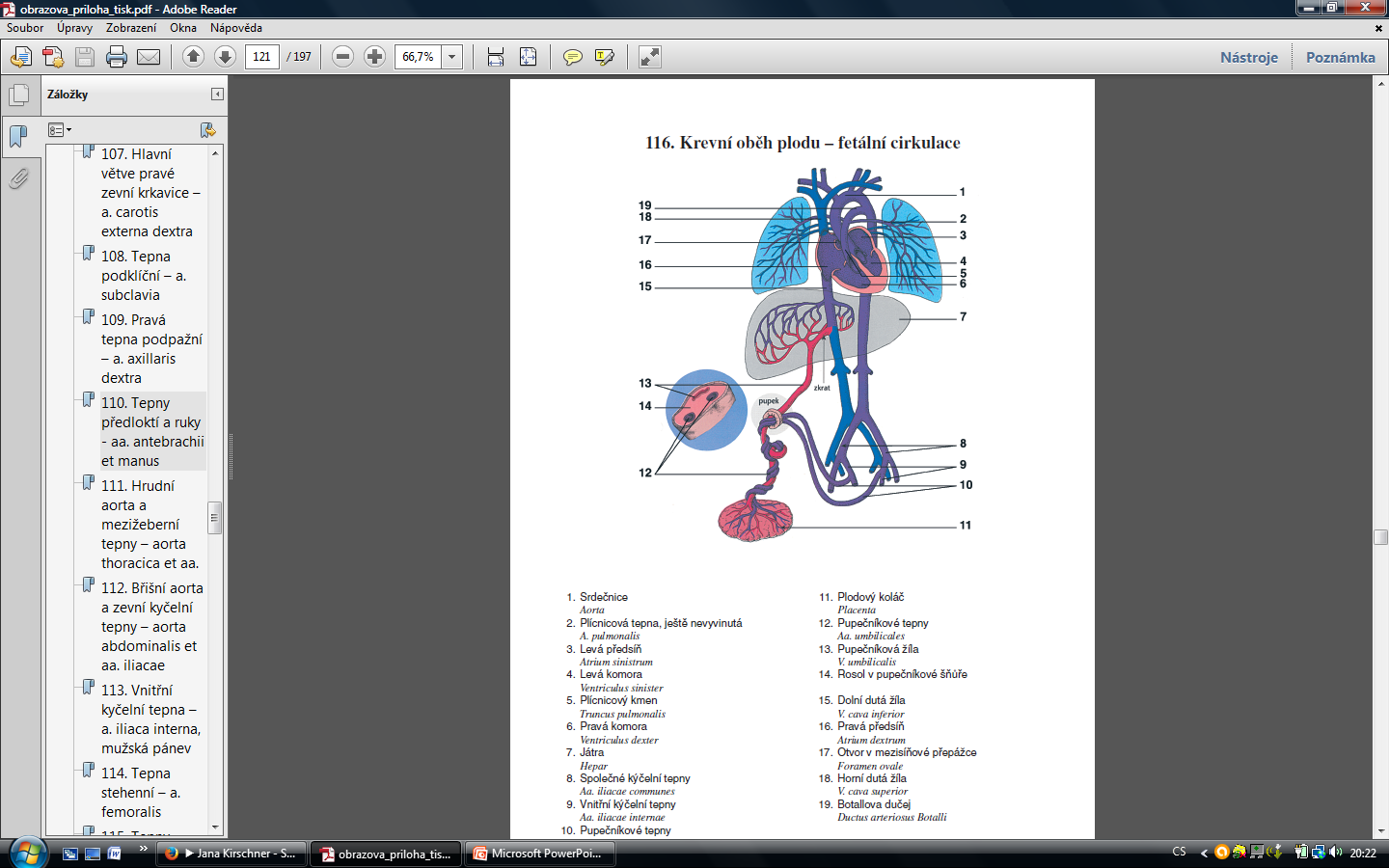 3.  měsíc – všechny hlavní cévy
Venae umbilicales: pupeční žíla, vede živiny a kyslík z placenty do jater a dolní duté žíly
Ductus venosus (žilní dučej) do dolní duté žíly, vynechává játra
Foramen ovale (oválný otvor): otvor v mezipředsíňové přepážce srdce
Ductus arteriosus (Botallova/tepenná dučej): promíchání o/odkysličené krve v sestupné aortě, přivádí krev z plicního kmene 
Arterie umbilicales: pupeční tepna, vede k placentě, a. iliaca interna
Placenta
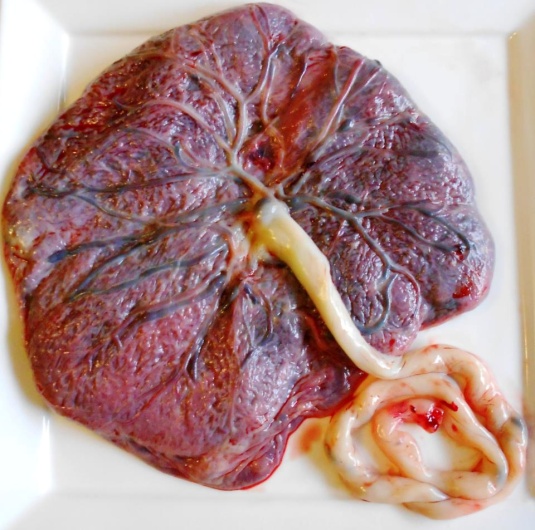 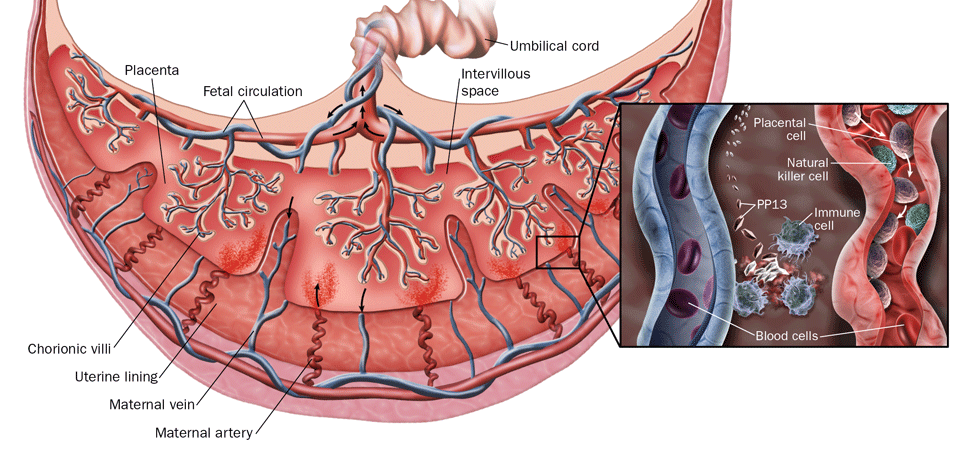 [Speaker Notes: Krev matky a plodu se nemísí!!]
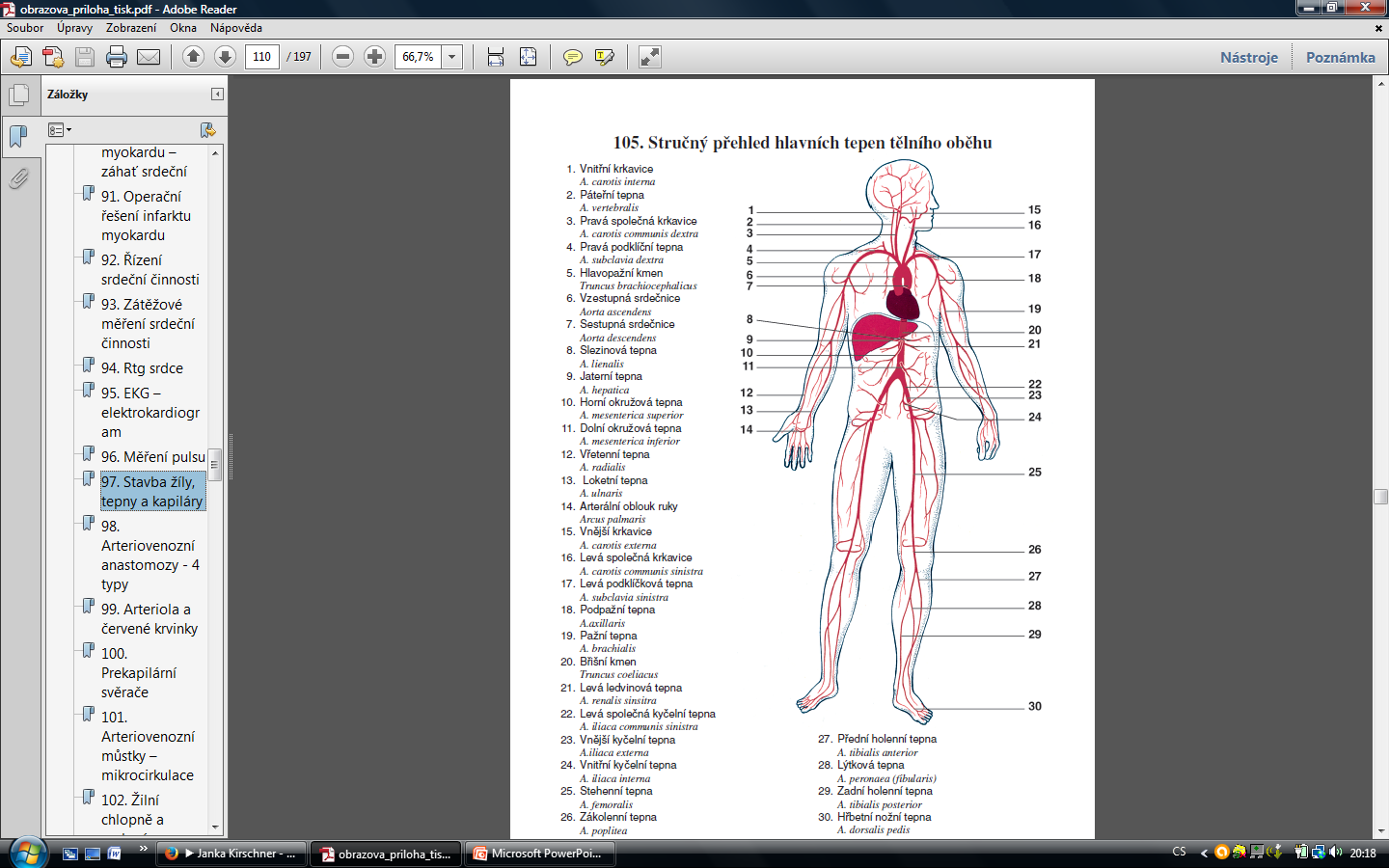 Aorta ascendens
A. coronaria dextra, sinistra
Arcus aortae
Truncus brachiocephalicus, a. carotis communis sin., a. subclavia sin.
Aorta descendens
Thoracica: rami bronchiales, oesophagei, pericardiaci, mediastinales, phrenica, intercostalis
Abdominalis: phrenica inferior, lumbales, sacralis mediana, truncus coeliacus, mesenterica sup. Inf, suprarenalis, renalis, testicularis, ovarica, iliaca communis
Iliaca interna
Iliolumbalis, sacralis lat, obturatoria (adduktory stehna), glutea, pudenda
Vesicalis, rectalis, uterina, ductus deferentis
Iliaca externa
A. femoralis, tibialis ant, post